Direct & Inverse Proportion
Direct & Inverse Proportion
SAM 
2H Q13
May 2017 
1H Q13
Nov 2017 
1H Q16
Edexcel
Spec 1
2H Q15
AQA
Spec 2
1H Q10
May 2018 
1H Q14
OCR
Spec 2
2H Q14
Nov 2018 
3H Q14
Spec 2
3H Q6
May 2019 
1H Q20
Direct & Inverse Proportion
Direct & Inverse Proportion
June 2017
2H Q22
June 2018
3H Q21
Edexcel
June 2017
3H Q14
AQA
SAM
2H Q20
Nov 2018
2H Q9
1 Marker
Nov 2017
2H Q20
Nov 2018
2H Q21
OCR
May 2018
1H Q10
Direct & Inverse Proportion
Direct & Inverse Proportion
May 2017
1H Q15
May 2018
1H Q11
Edexcel
SAM
1H Q15
AQA
June 2018
3H Q6
June 2017
3H Q12
Practice
1H Q13
Nov 2017
1H Q11
OCR
Nov 2018
1H Q14
SAM 2H Q13
Direct & Inverse Proportion
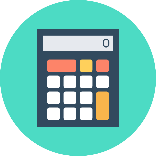 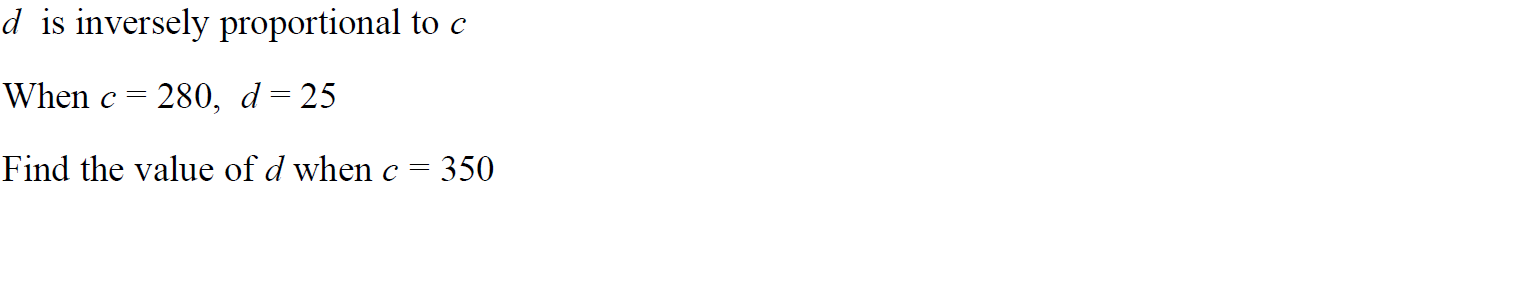 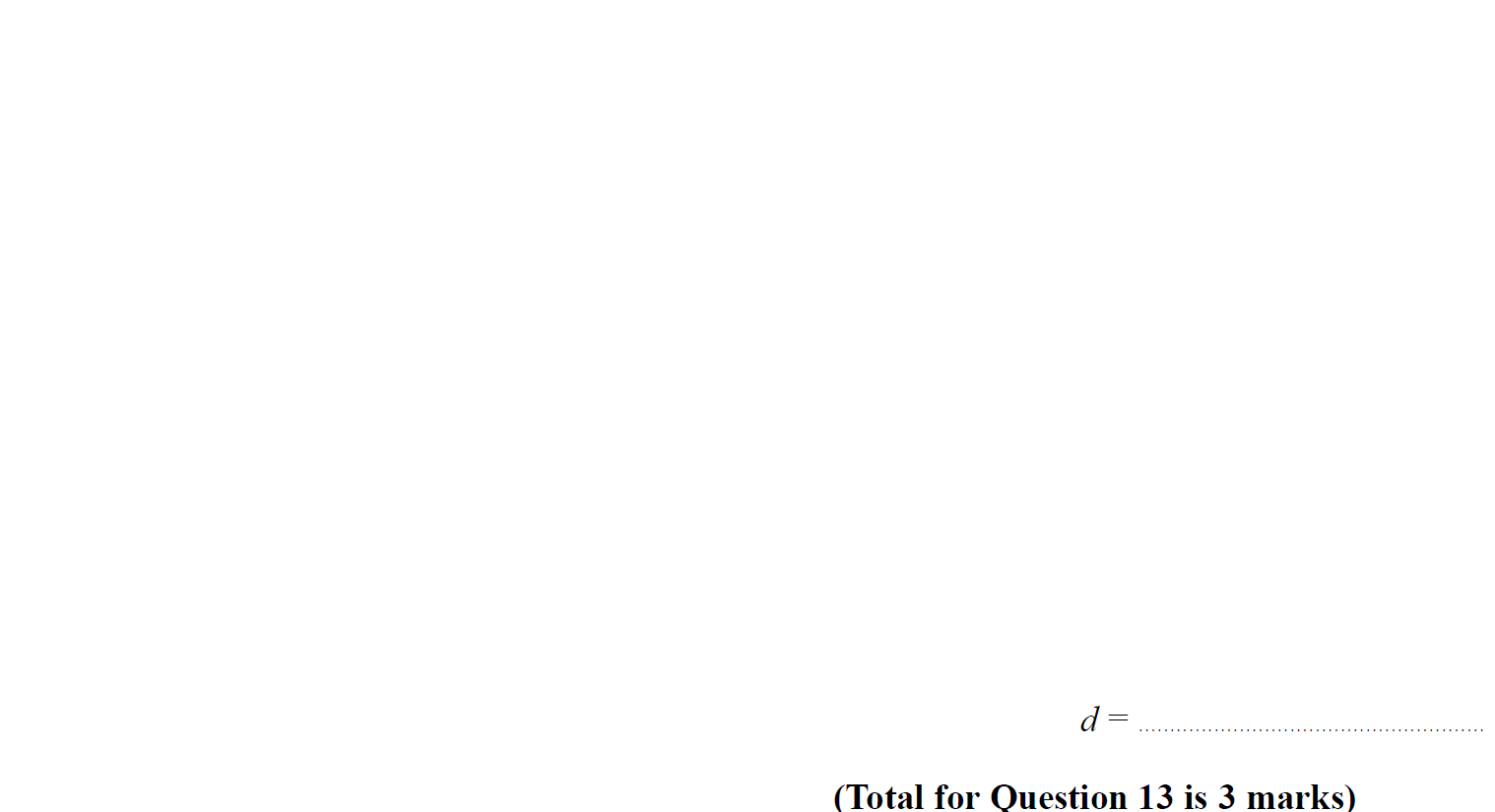 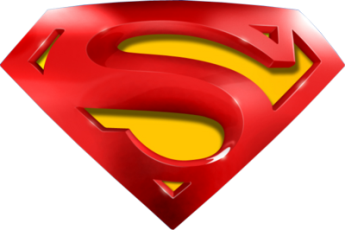 SAM 2H Q13
Direct & Inverse Proportion
A
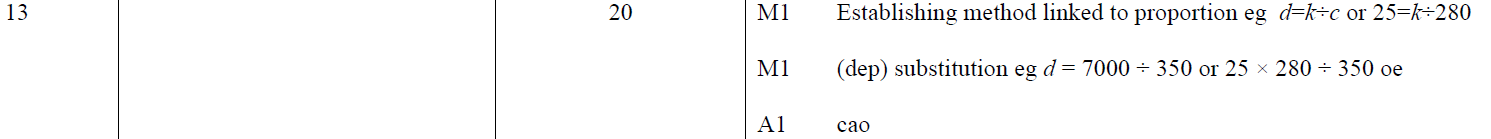 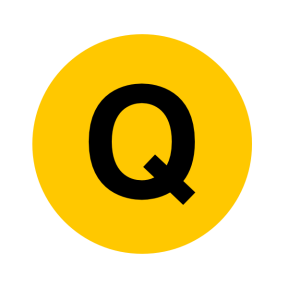 Specimen Set 1 2H Q15
Direct & Inverse Proportion
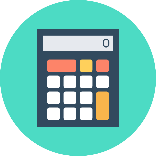 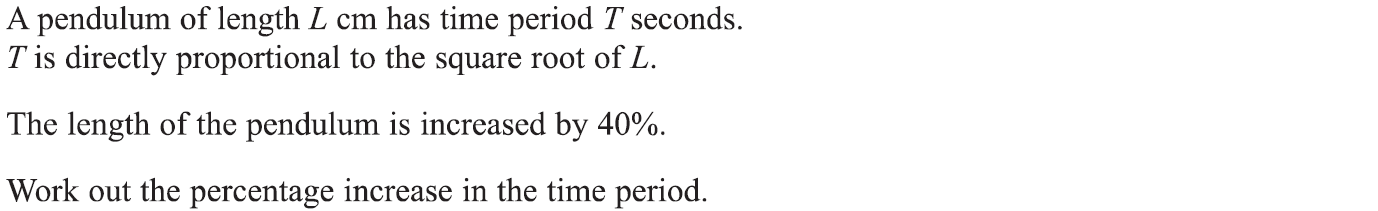 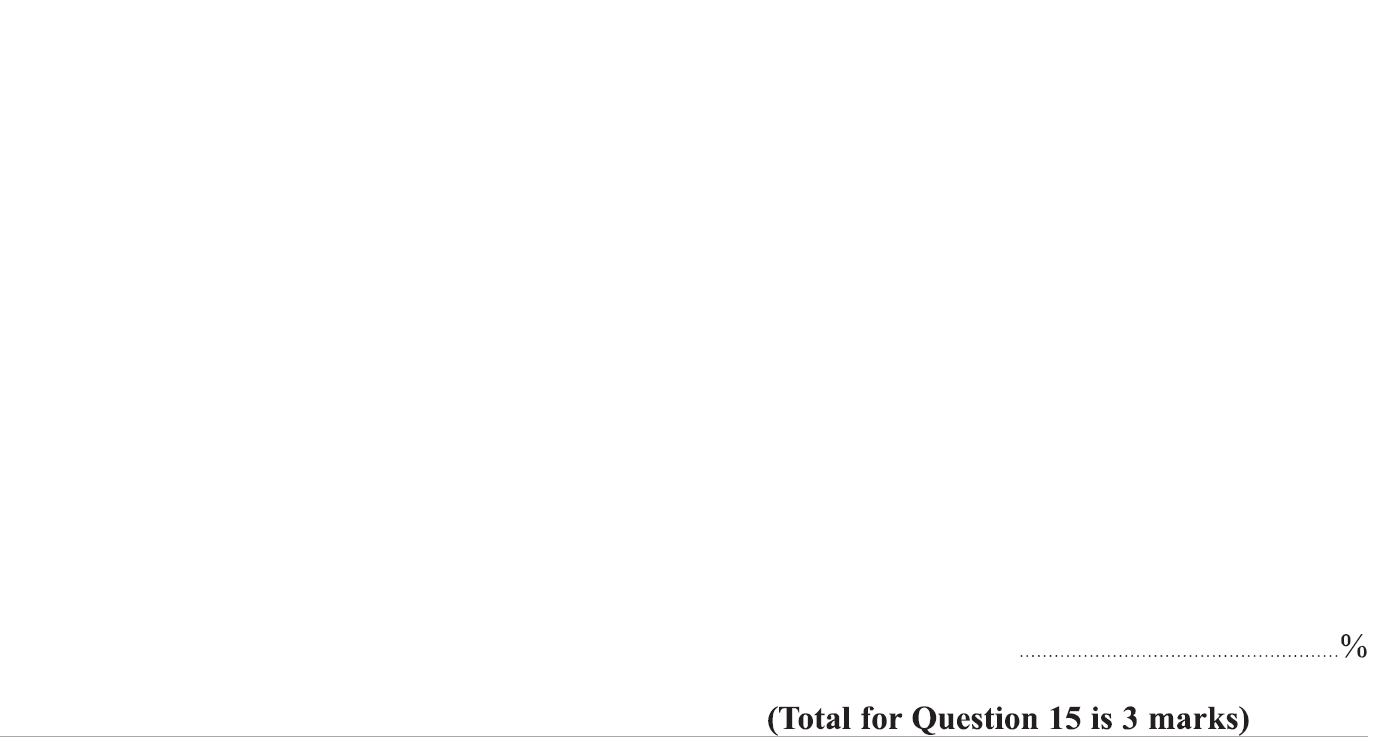 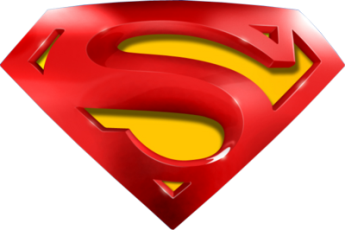 Specimen Set 1 2H Q15
Direct & Inverse Proportion
A
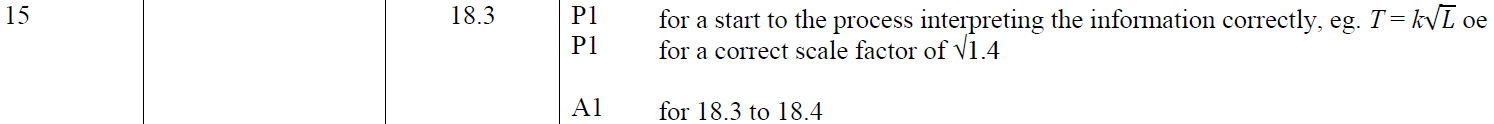 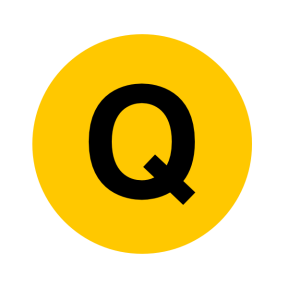 Specimen Set 2 1H Q10
Direct & Inverse Proportion
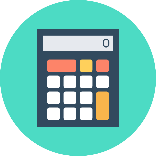 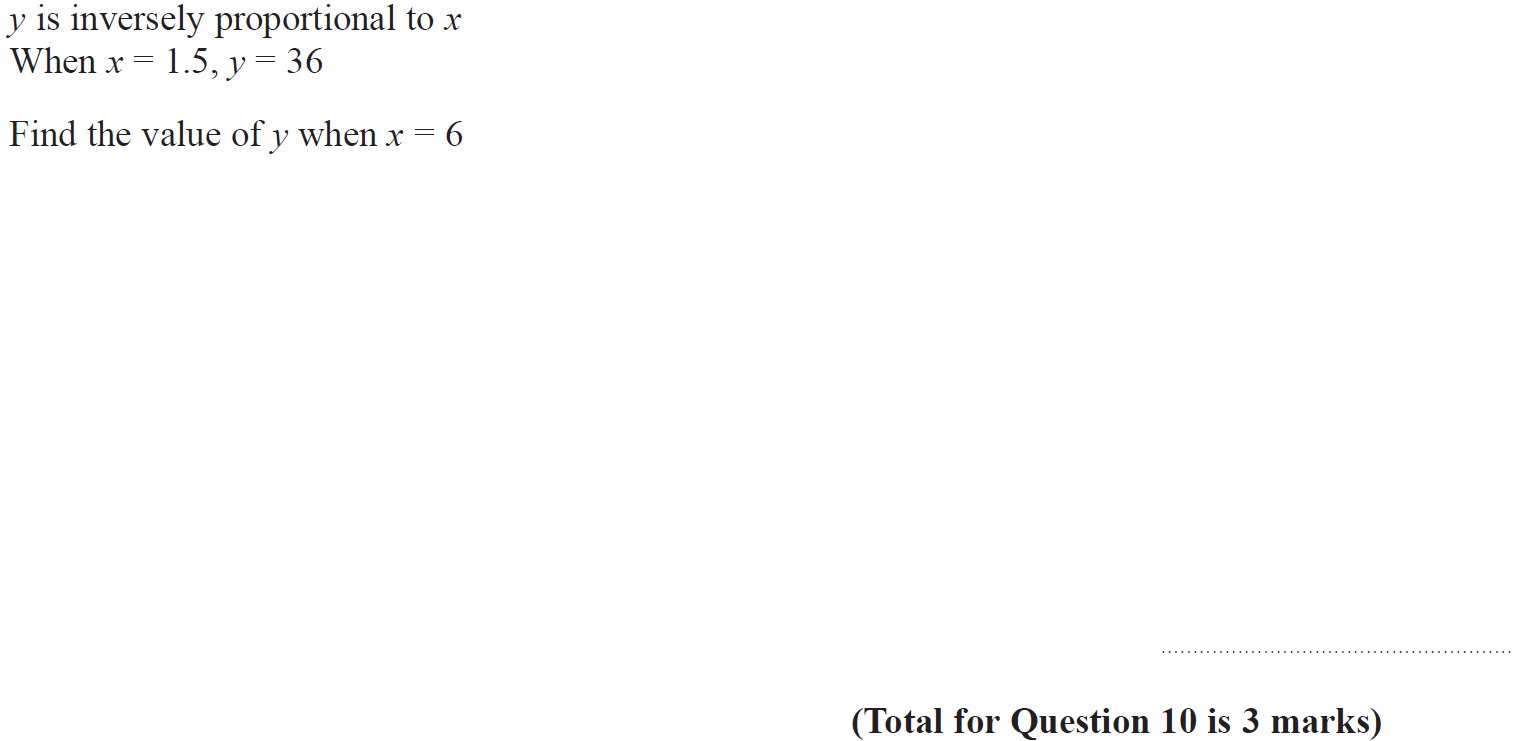 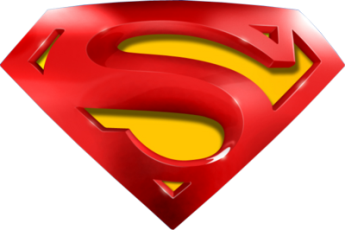 Specimen Set 2 1H Q10
Direct & Inverse Proportion
A
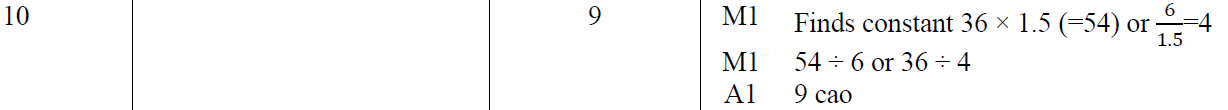 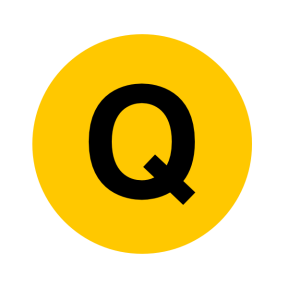 Specimen Set 2 2H Q14
Direct & Inverse Proportion
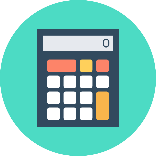 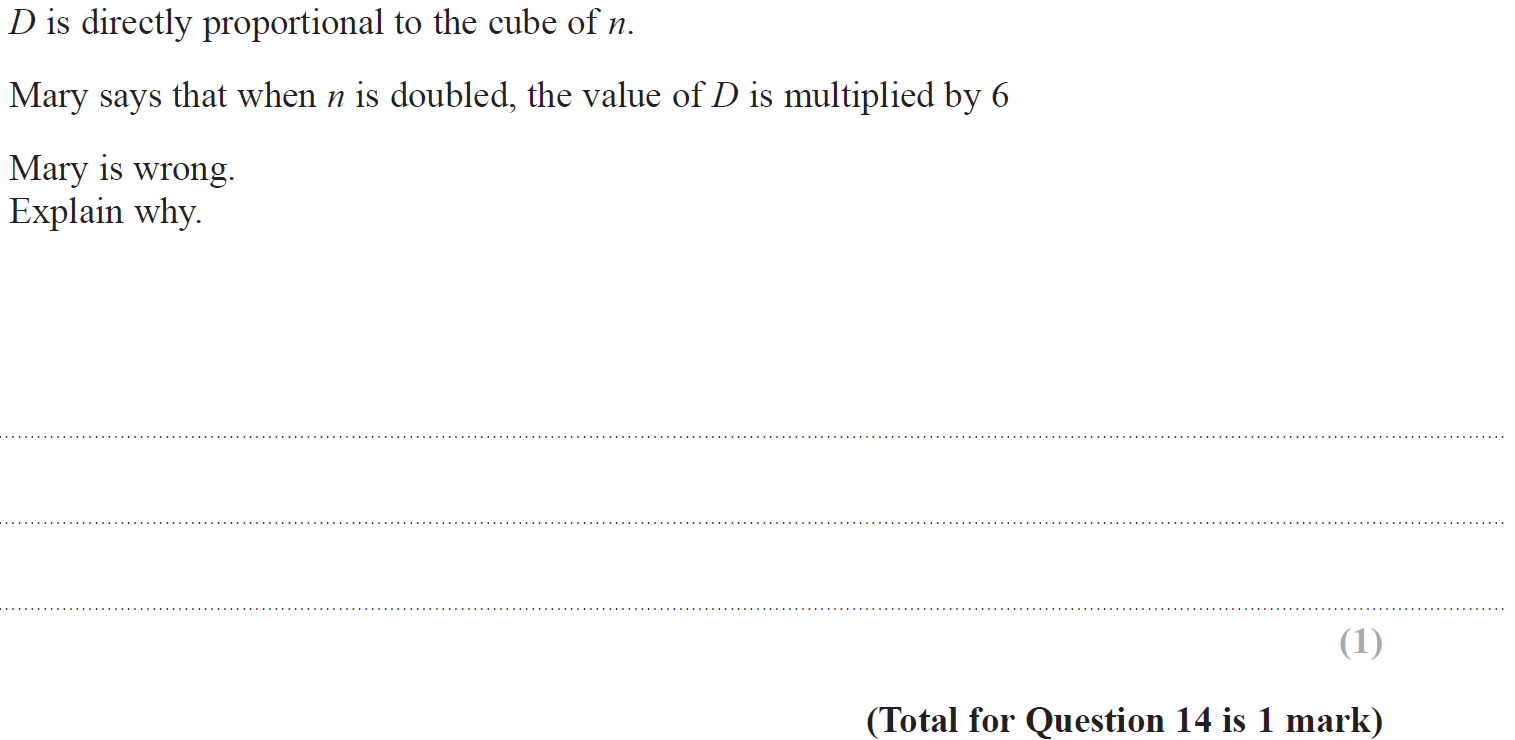 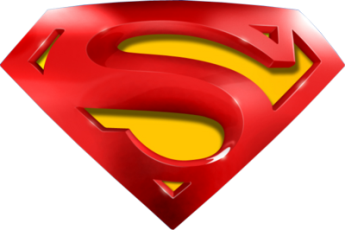 Specimen Set 2 2H Q14
Direct & Inverse Proportion
A
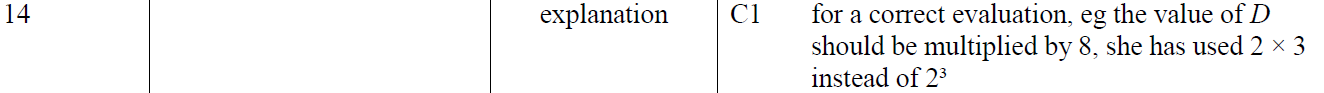 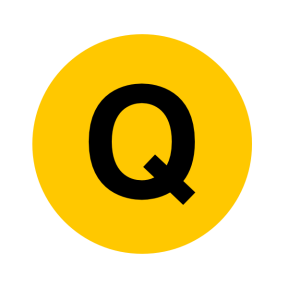 Specimen Set 2 3H Q6
Direct & Inverse Proportion
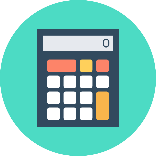 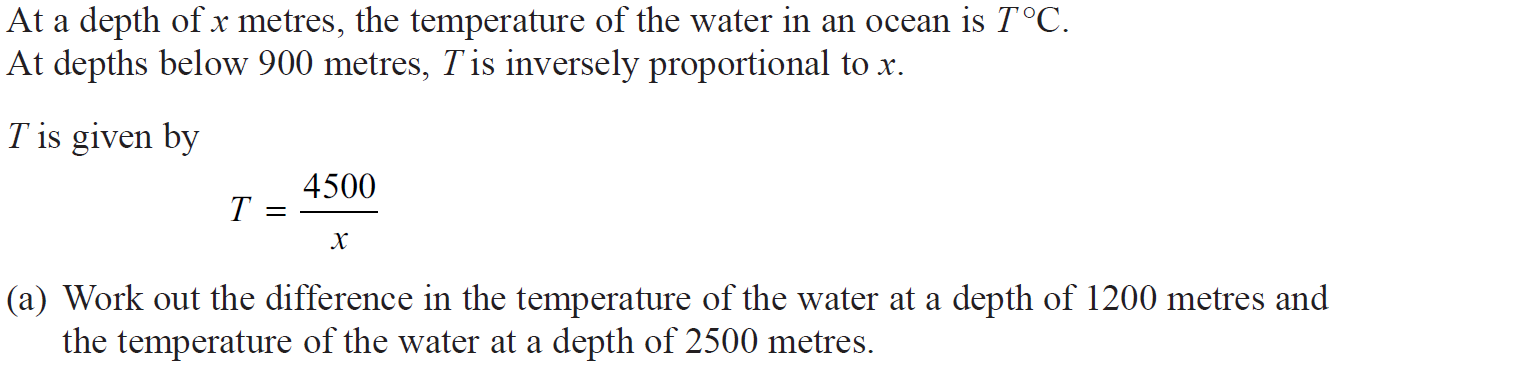 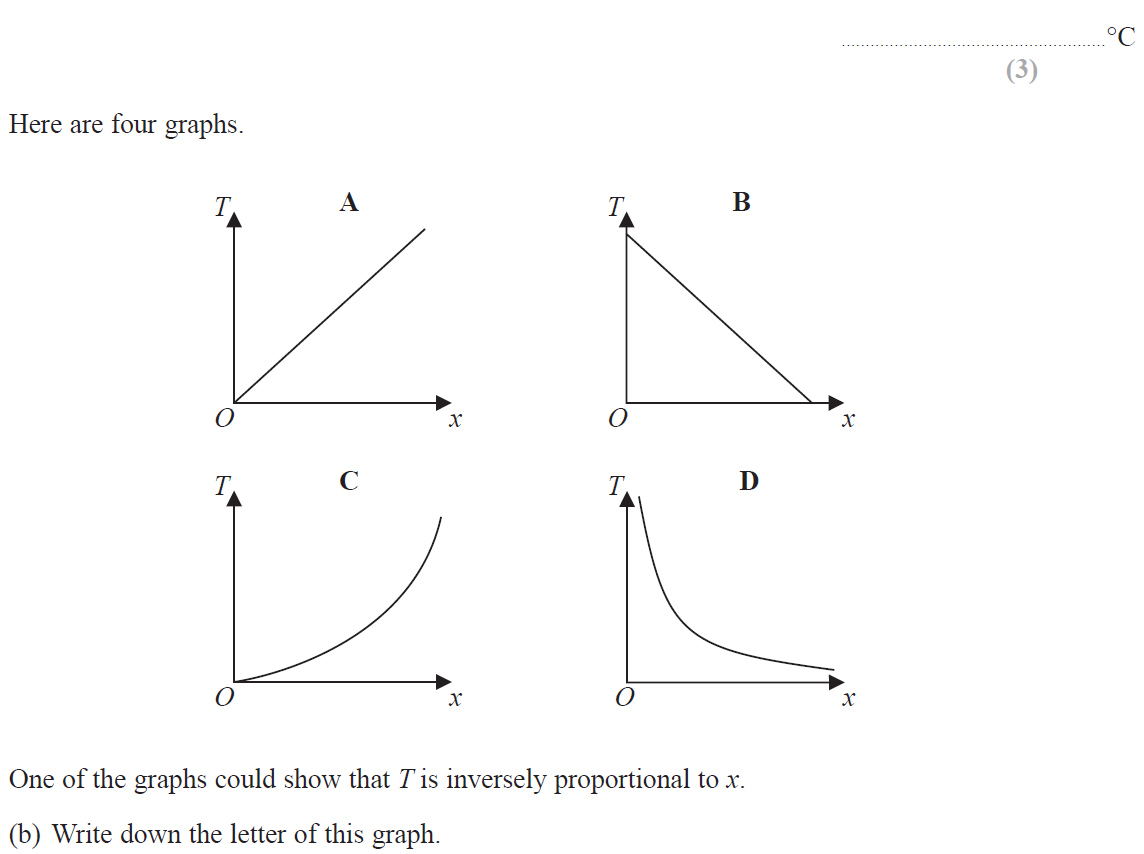 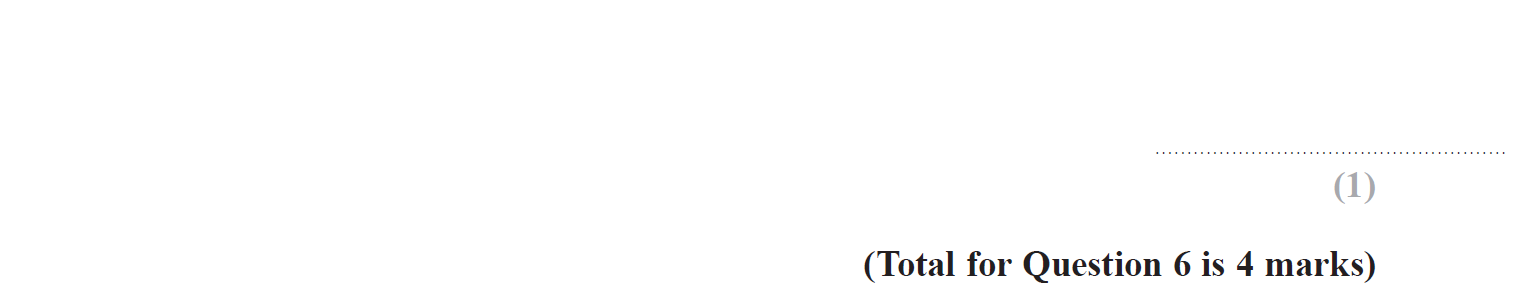 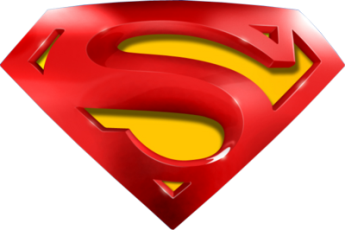 Specimen Set 2 3H Q6
Direct & Inverse Proportion
A
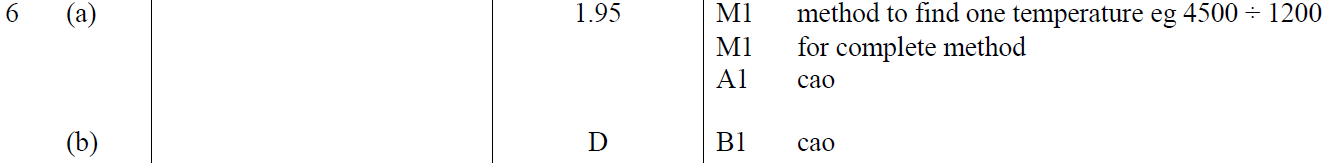 B
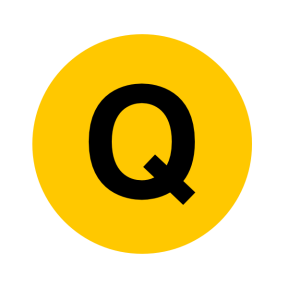 May 2017 1H Q13
Direct & Inverse Proportion
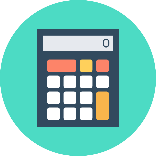 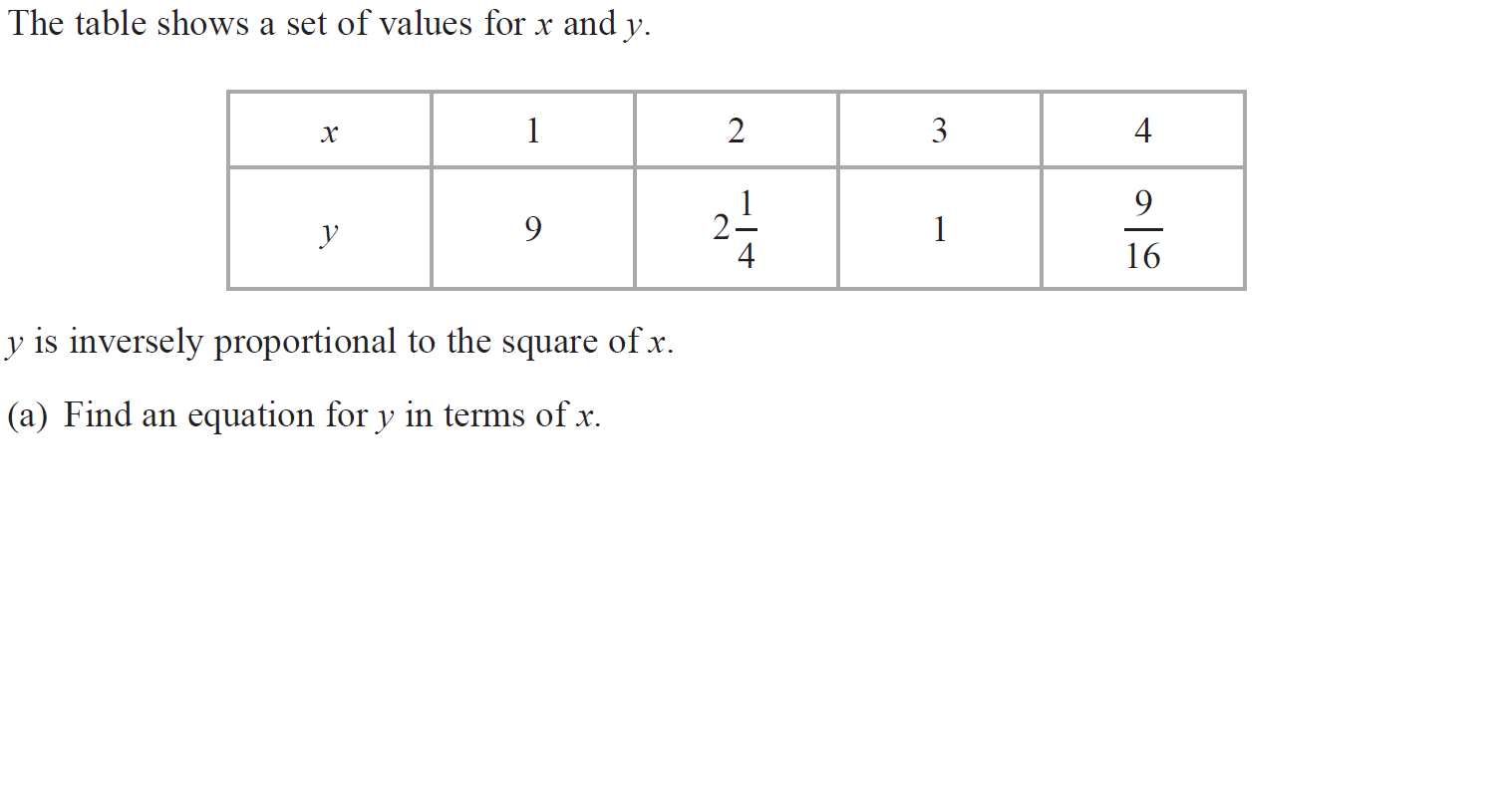 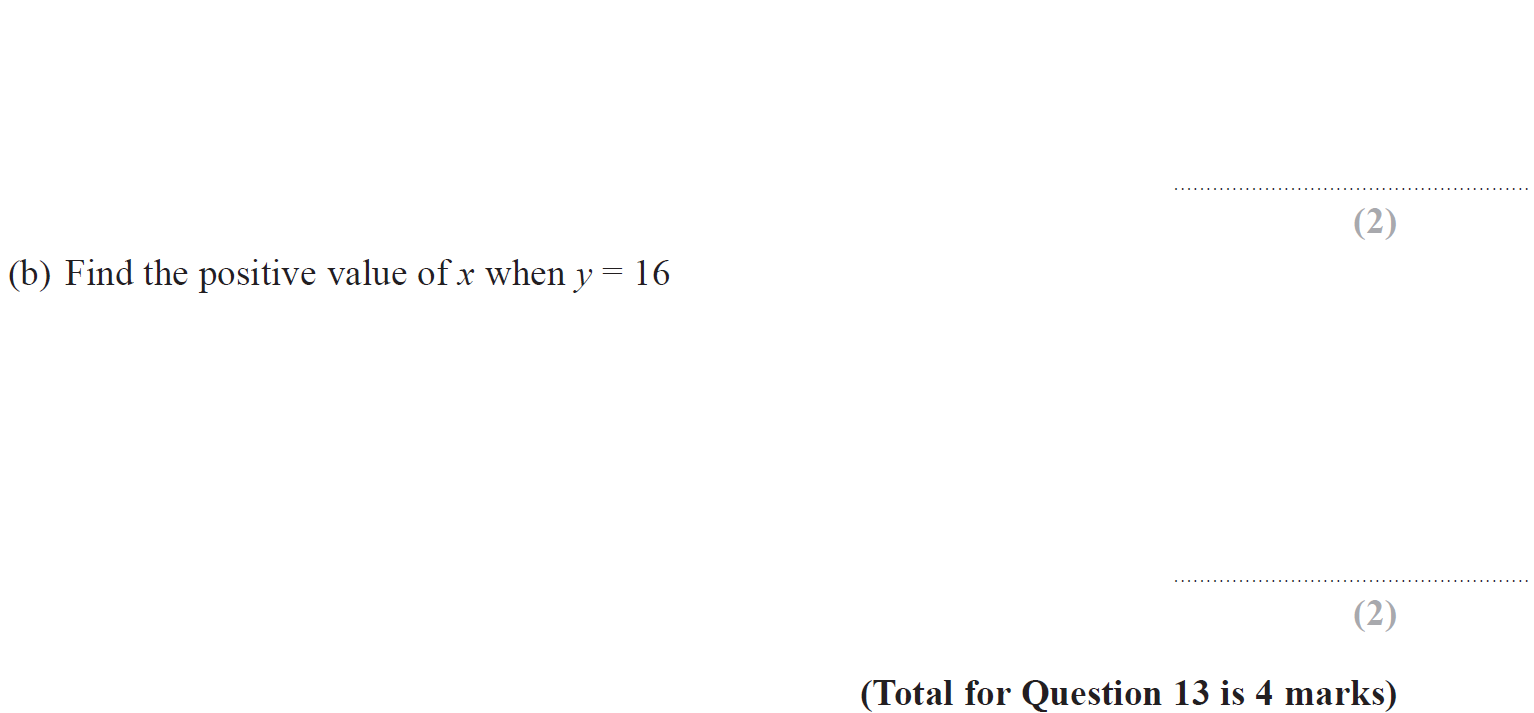 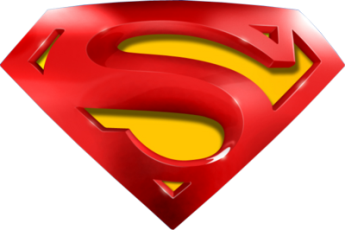 May 2017 1H Q13
Direct & Inverse Proportion
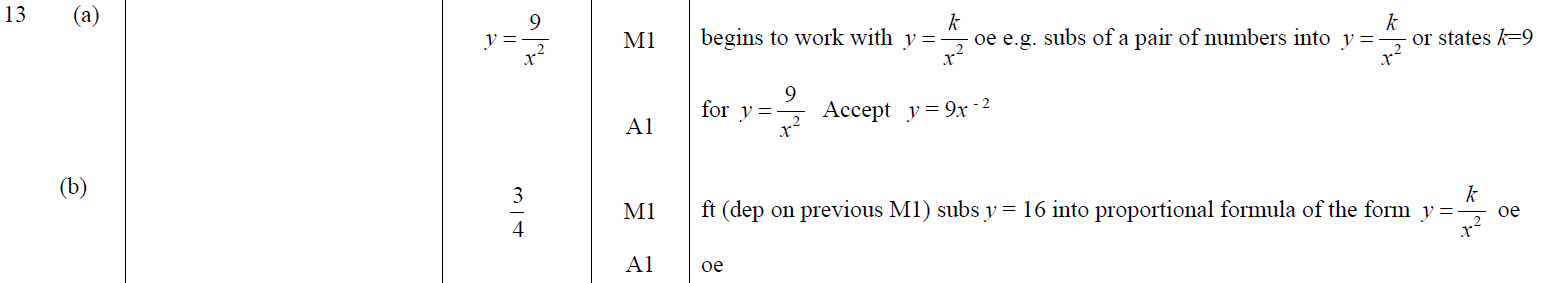 A
B
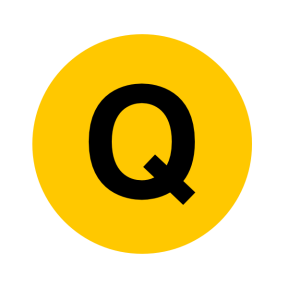 Nov 2017 1H Q16
Direct & Inverse Proportion
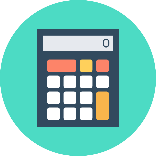 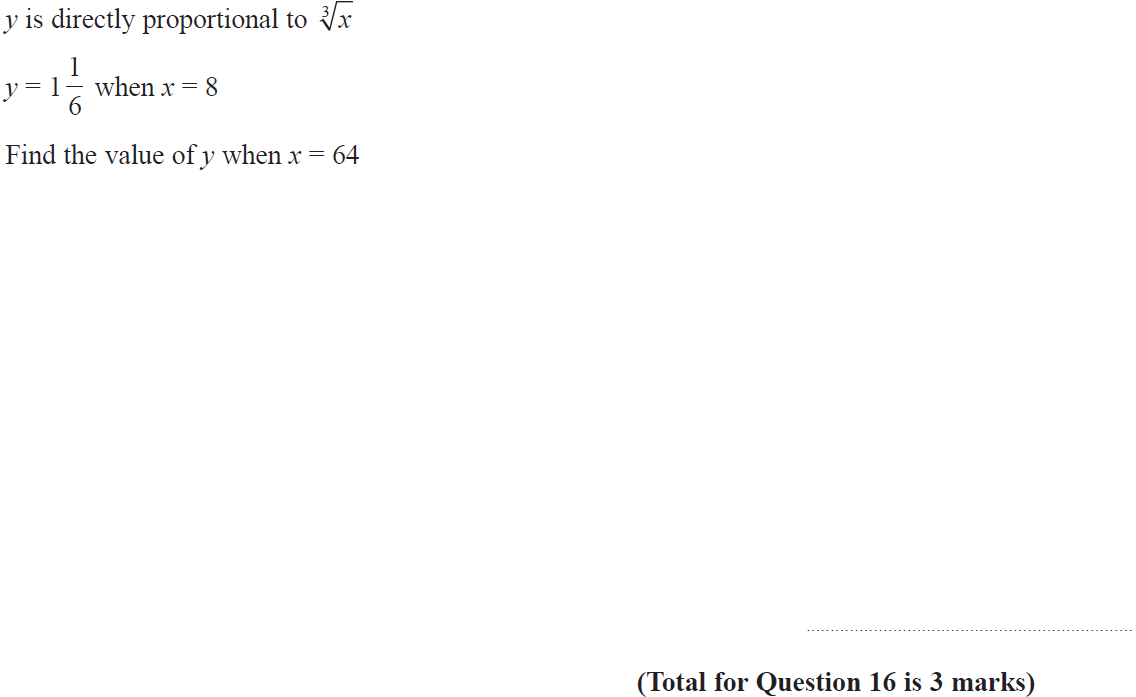 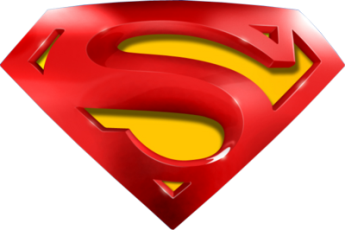 Nov 2017 1H Q16
Direct & Inverse Proportion
A
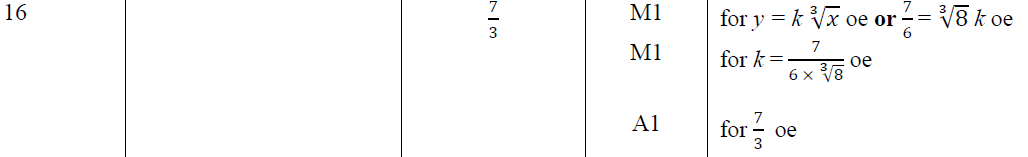 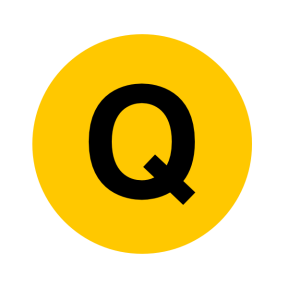 May 2018 1H Q14
Direct & Inverse Proportion
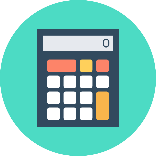 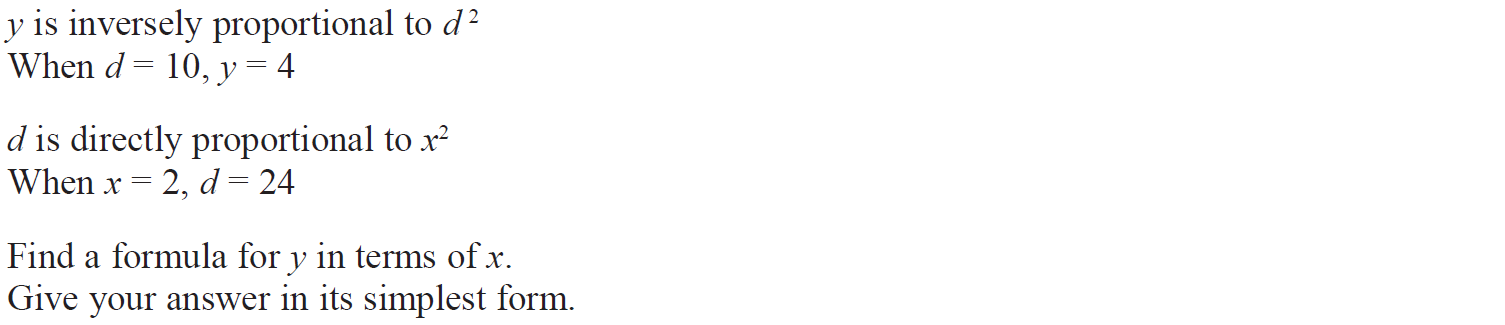 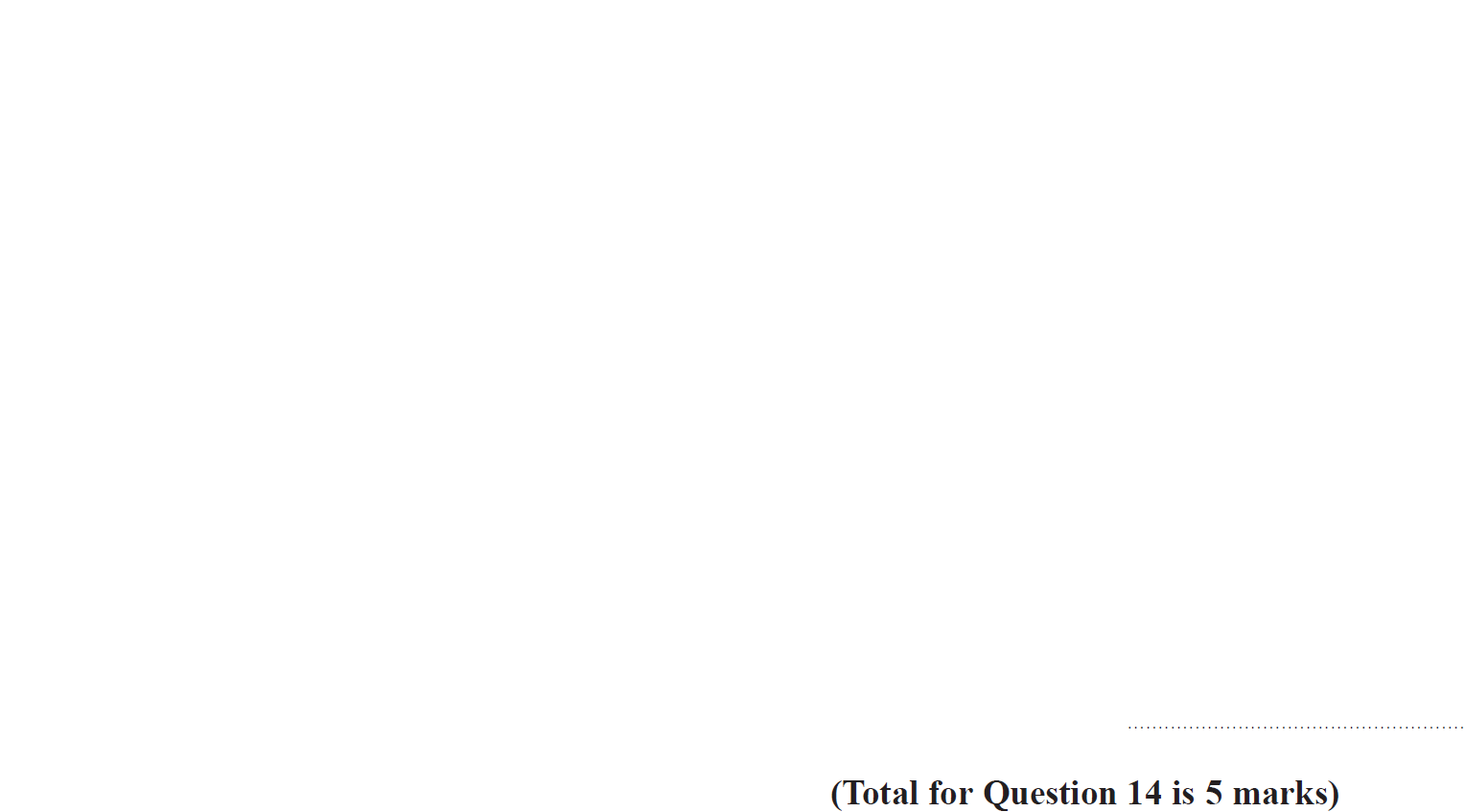 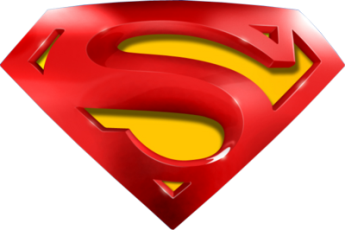 May 2018 1H Q14
Direct & Inverse Proportion
A
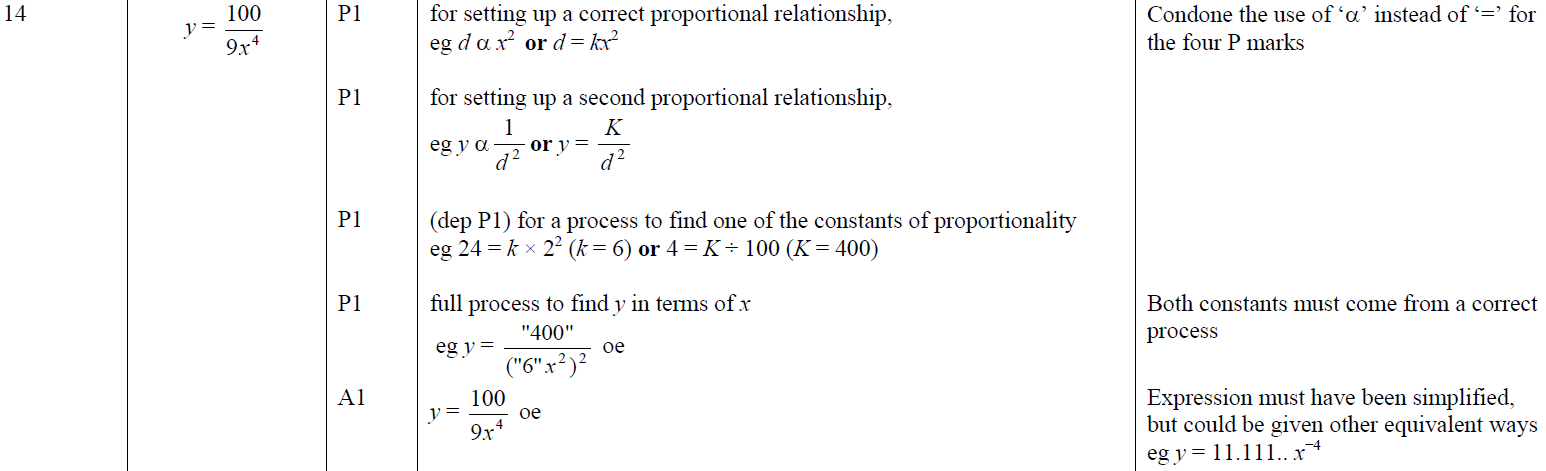 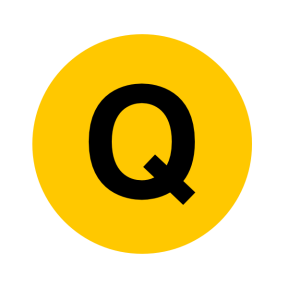 Nov 2018 3H Q14
Direct & Inverse Proportion
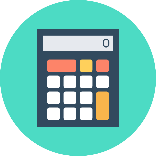 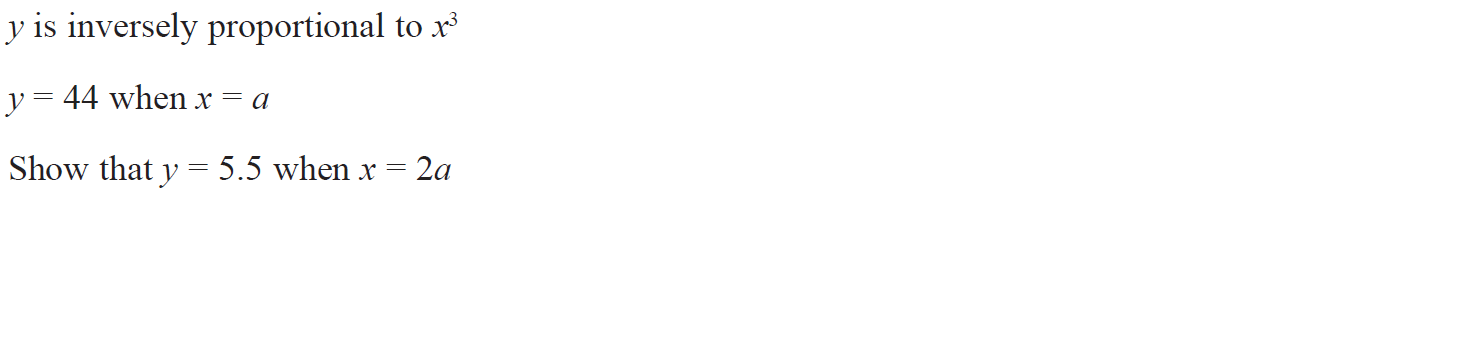 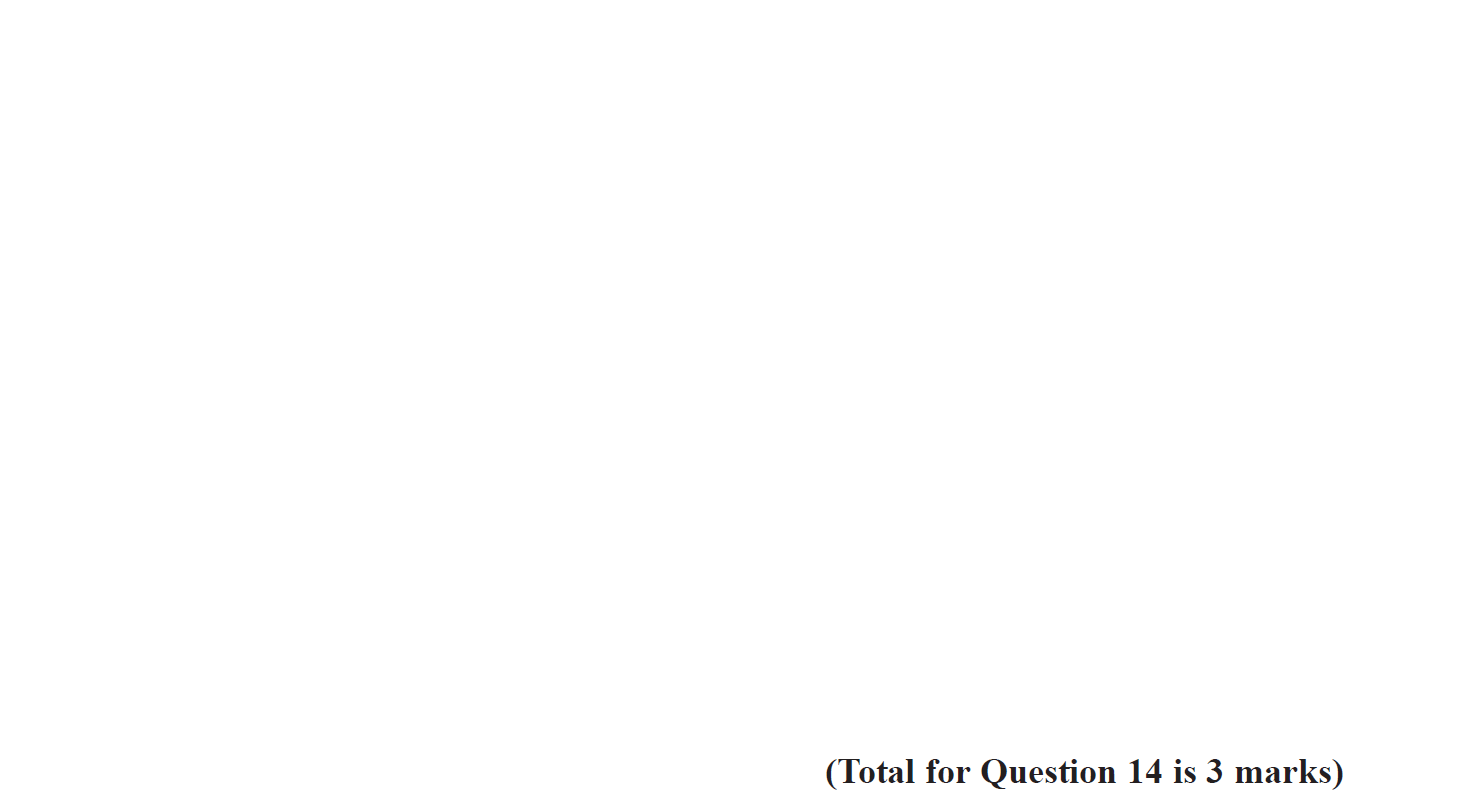 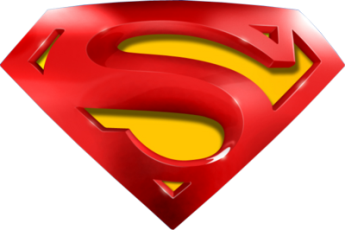 Nov 2018 3H Q14
Direct & Inverse Proportion
A
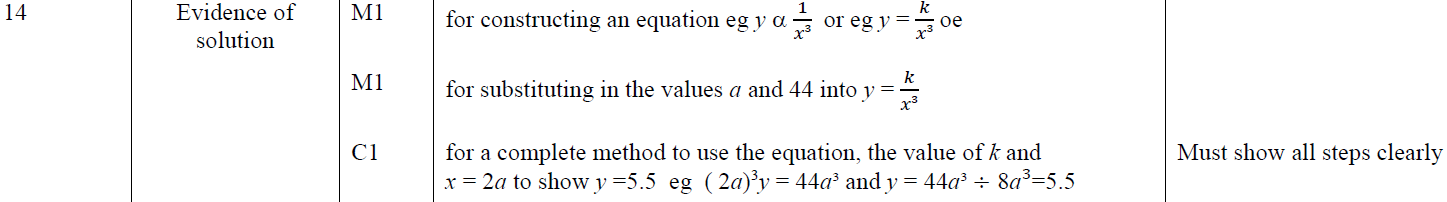 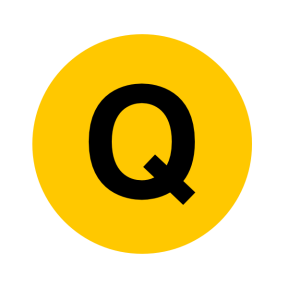 May 2019 1H Q20
Direct & Inverse Proportion
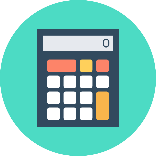 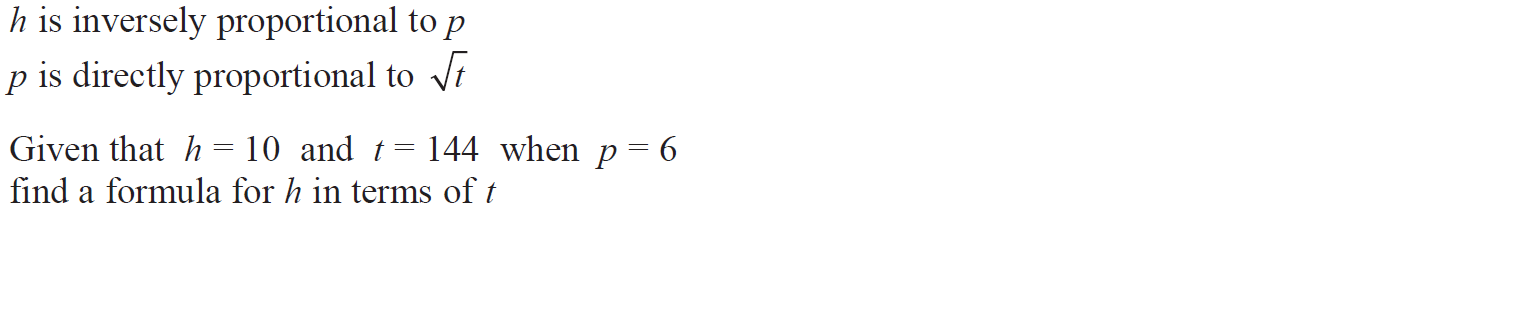 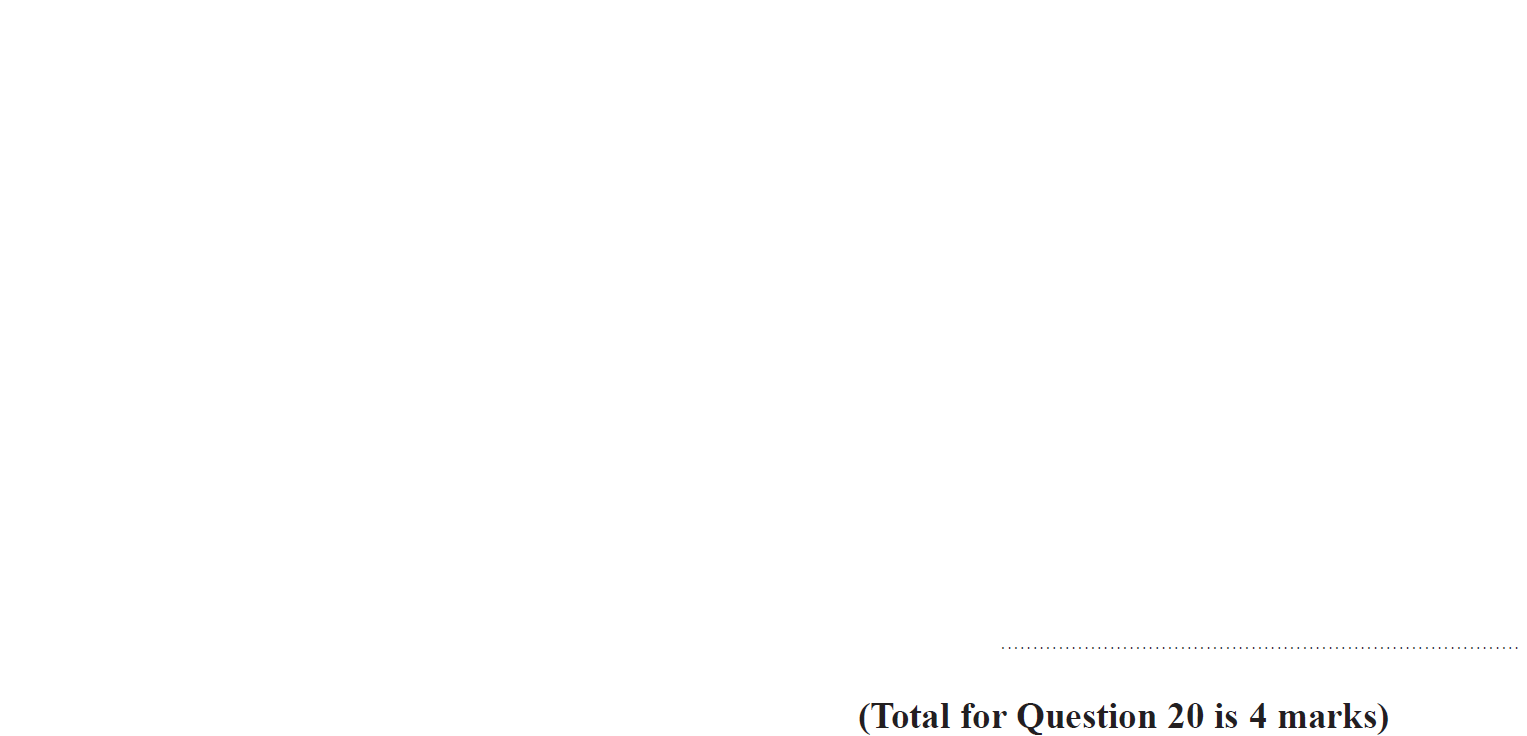 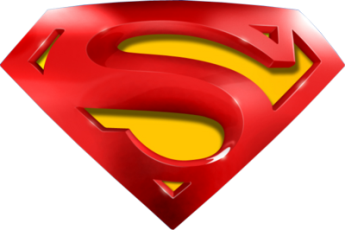 May 2019 1H Q20
Direct & Inverse Proportion
A
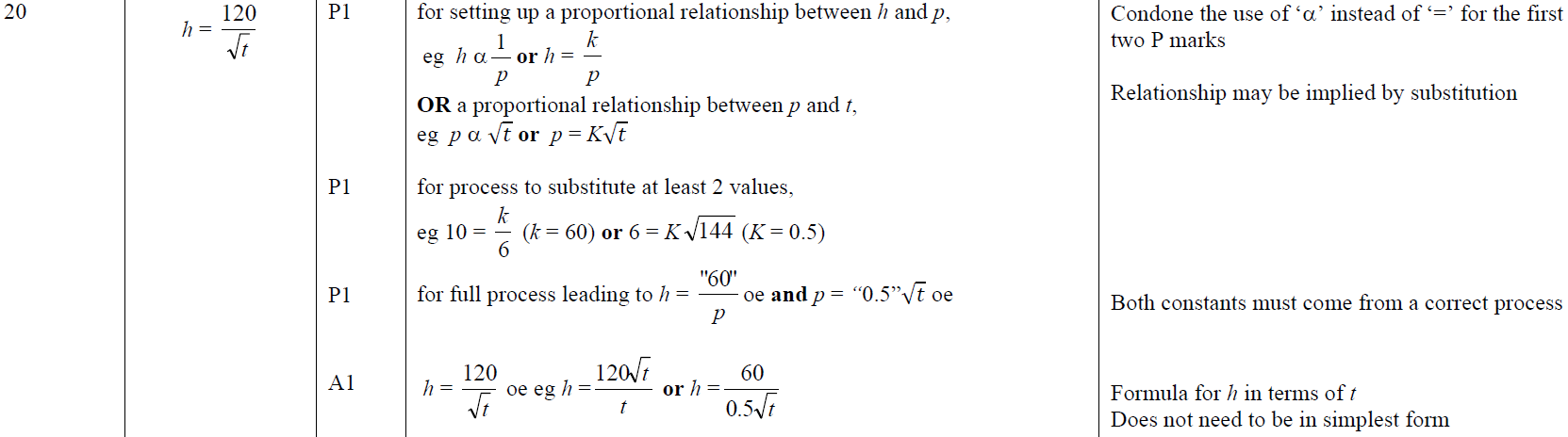 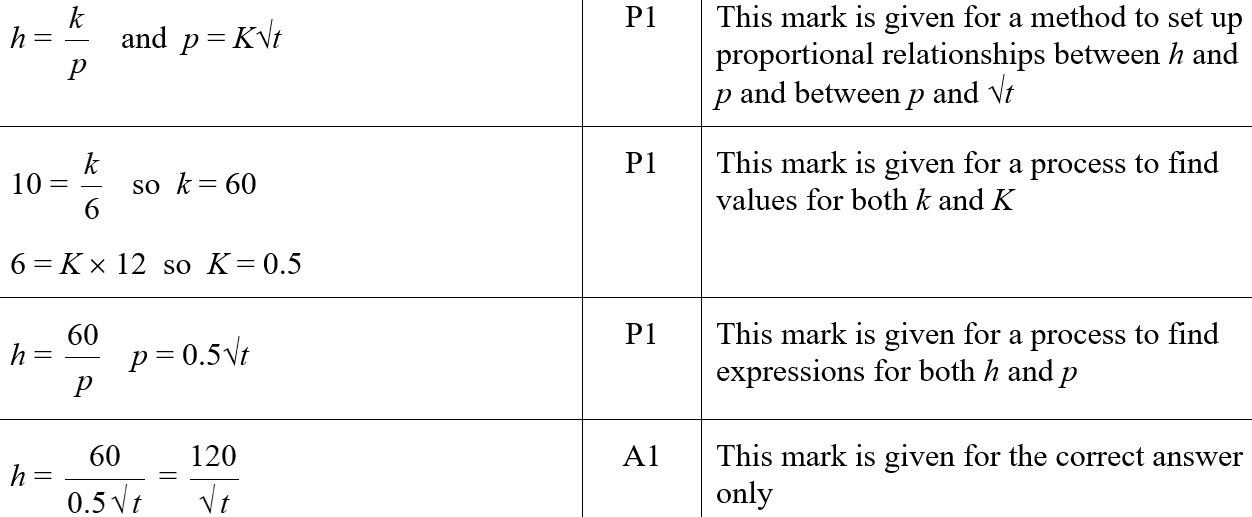 A SF
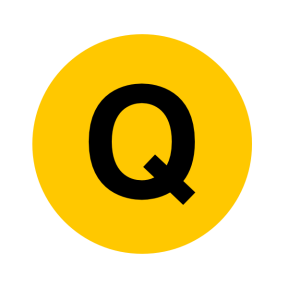 SAM 2H Q20
Direct & Inverse Proportion
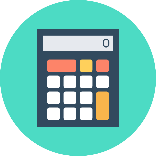 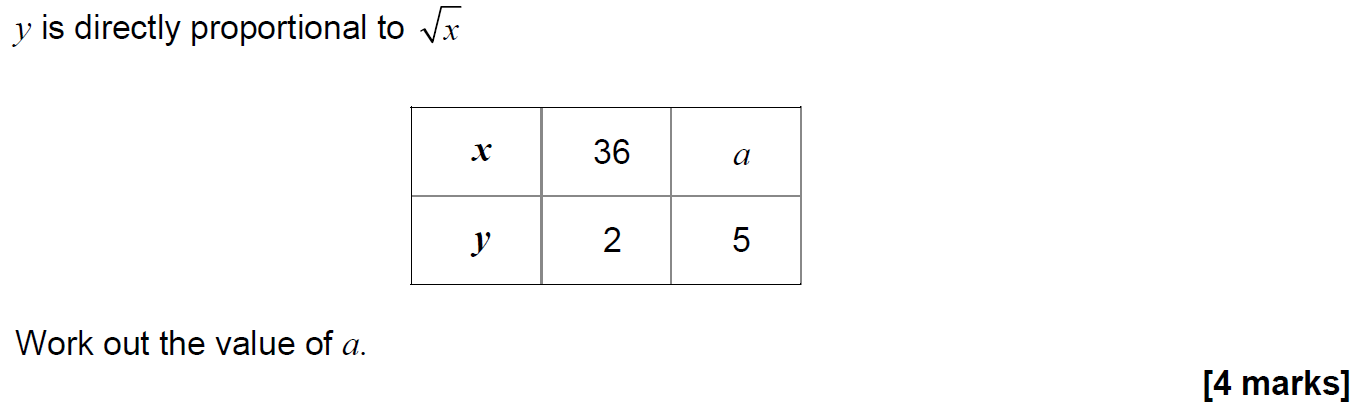 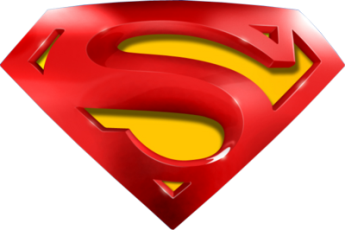 SAM 2H Q20
Direct & Inverse Proportion
A
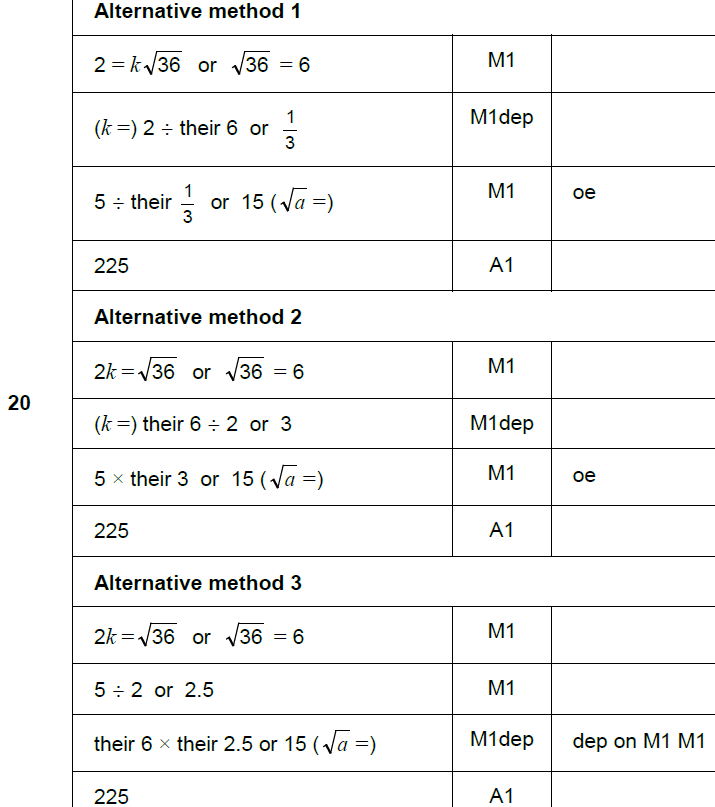 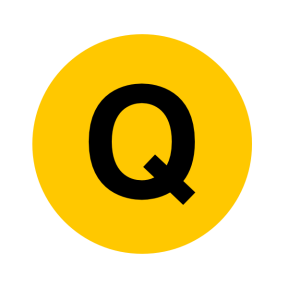 June 2017 2H Q22
Direct & Inverse Proportion
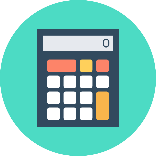 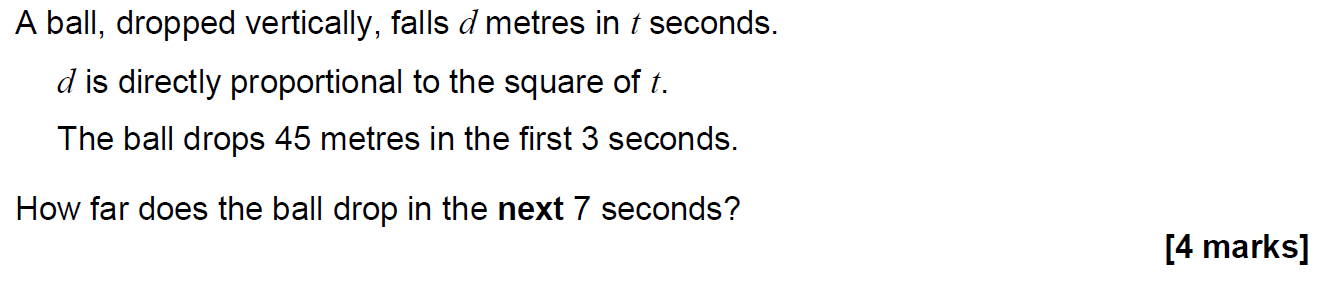 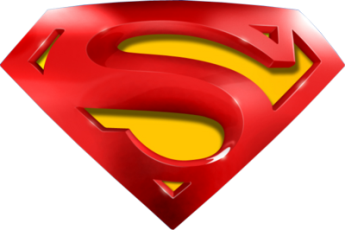 June 2017 2H Q22
Direct & Inverse Proportion
A
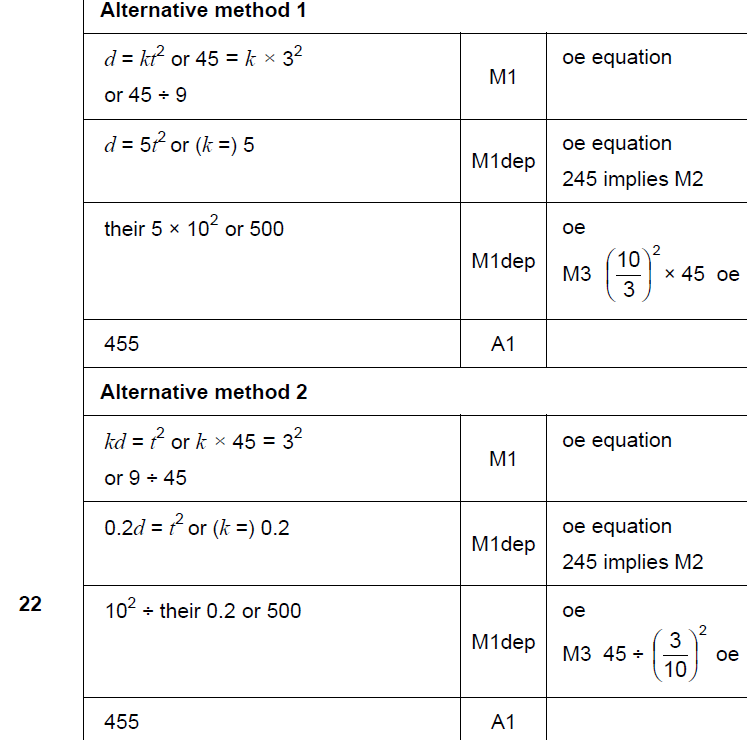 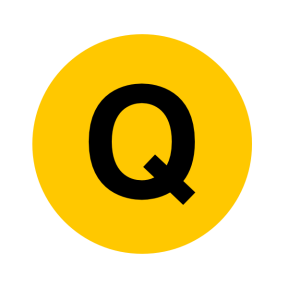 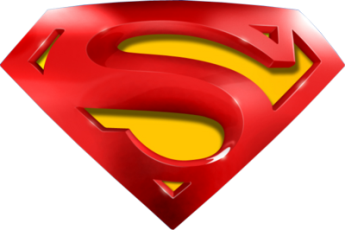 June 2017 2H Q22
Direct & Inverse Proportion
A notes
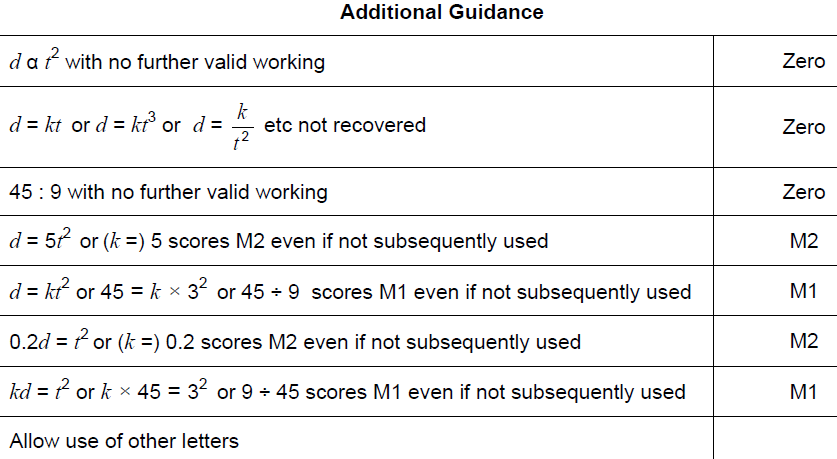 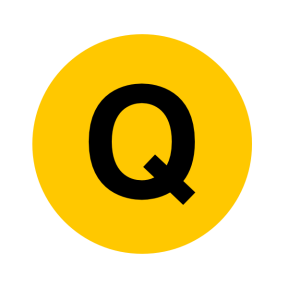 June 2017 3H Q14
Direct & Inverse Proportion
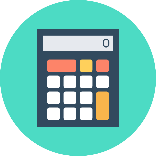 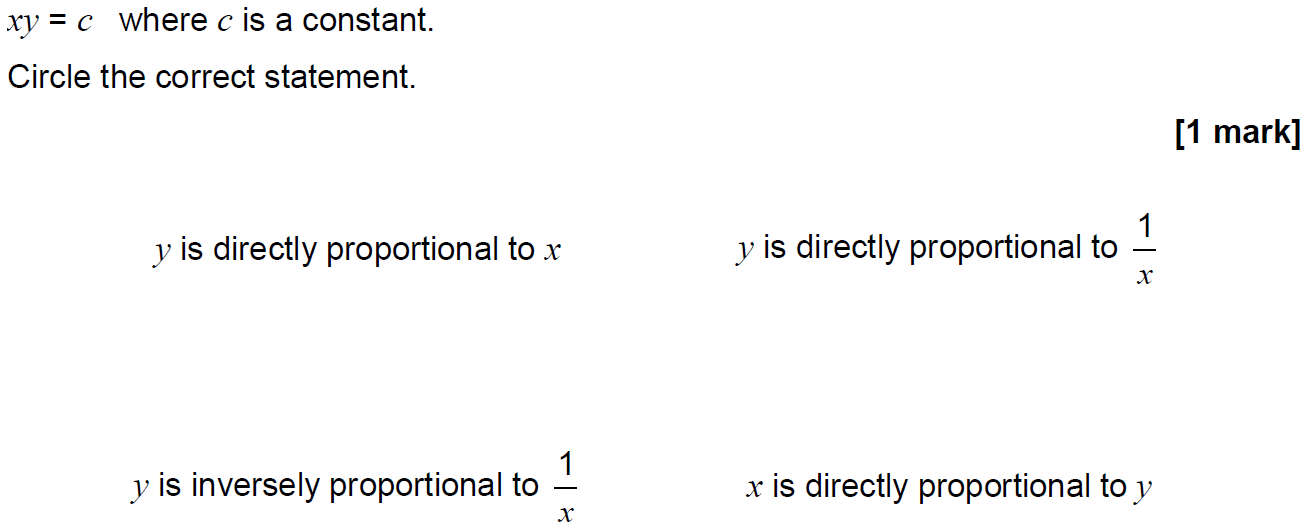 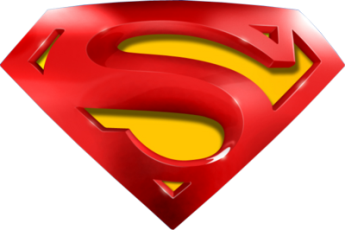 June 2017 3H Q14
Direct & Inverse Proportion
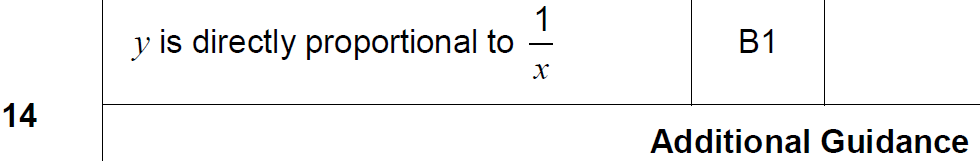 A
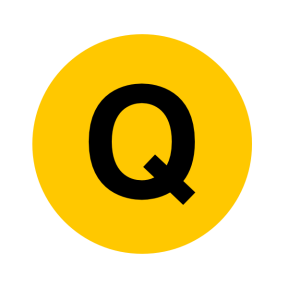 Nov 2017 2H Q20
Direct & Inverse Proportion
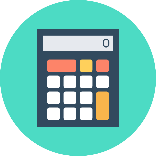 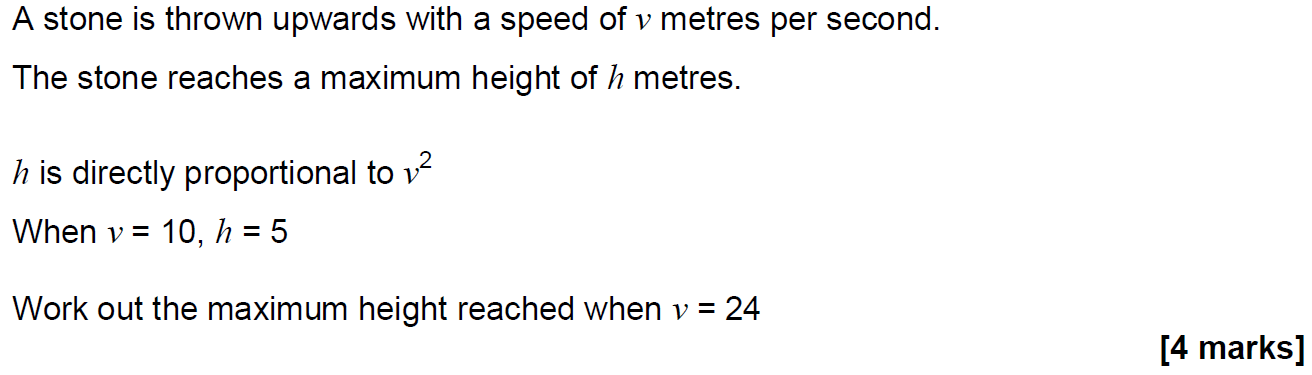 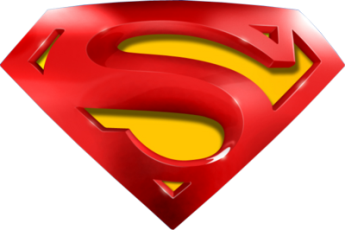 Nov 2017 2H Q20
Direct & Inverse Proportion
A
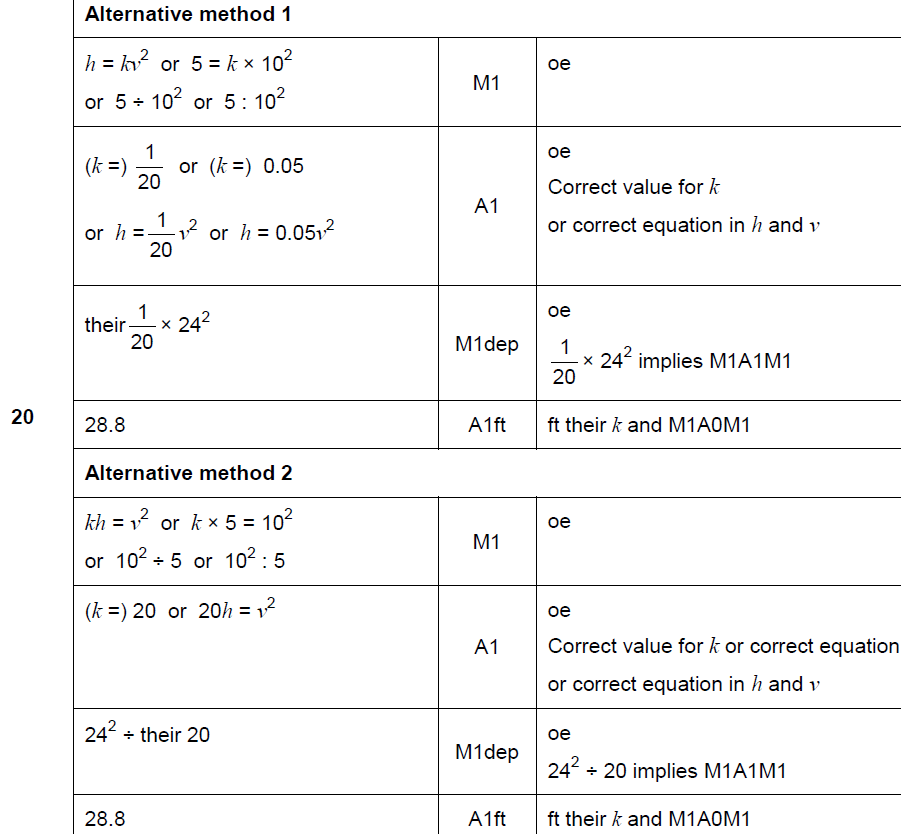 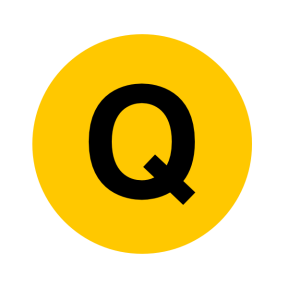 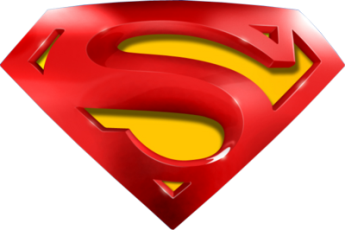 Nov 2017 2H Q20
Direct & Inverse Proportion
A
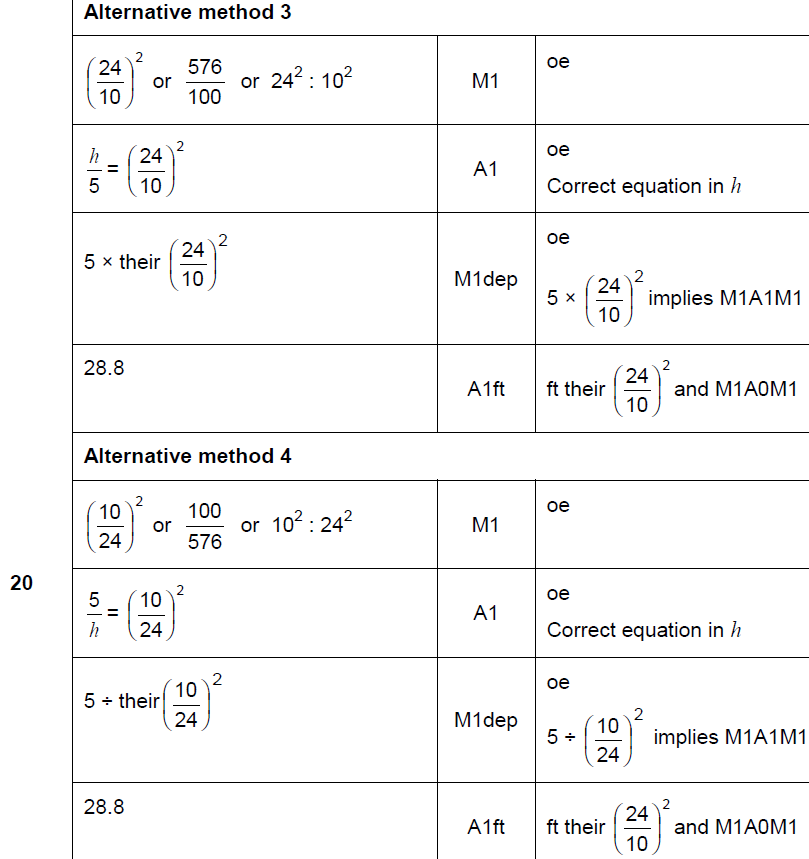 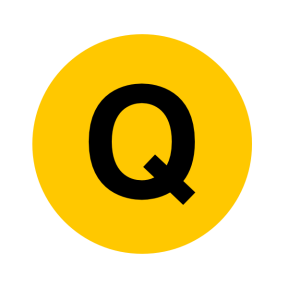 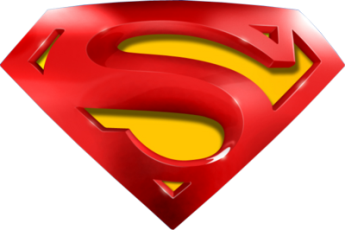 Nov 2017 2H Q20
Direct & Inverse Proportion
A notes
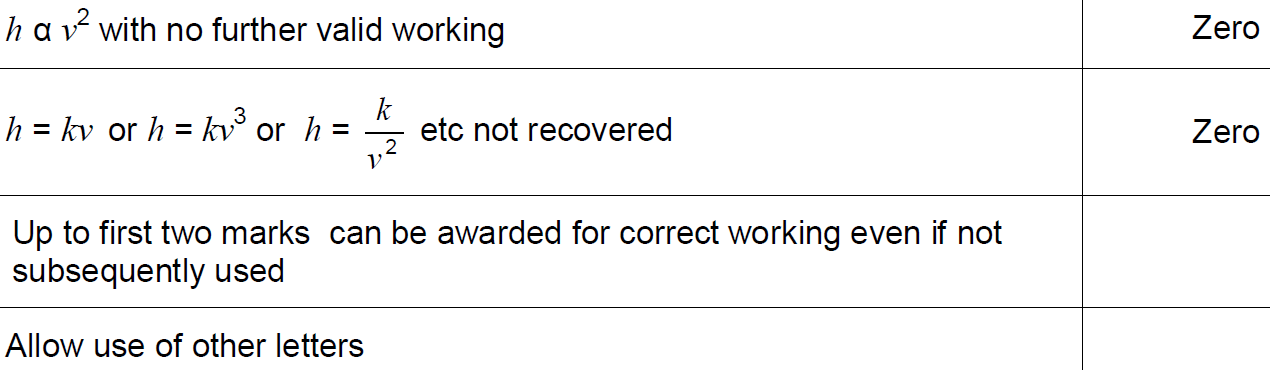 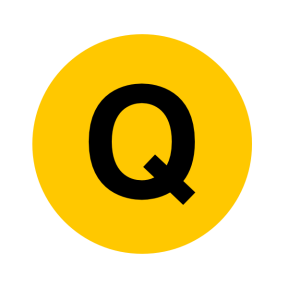 May 2018 1H Q10
Direct & Inverse Proportion
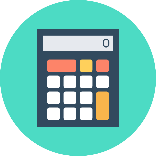 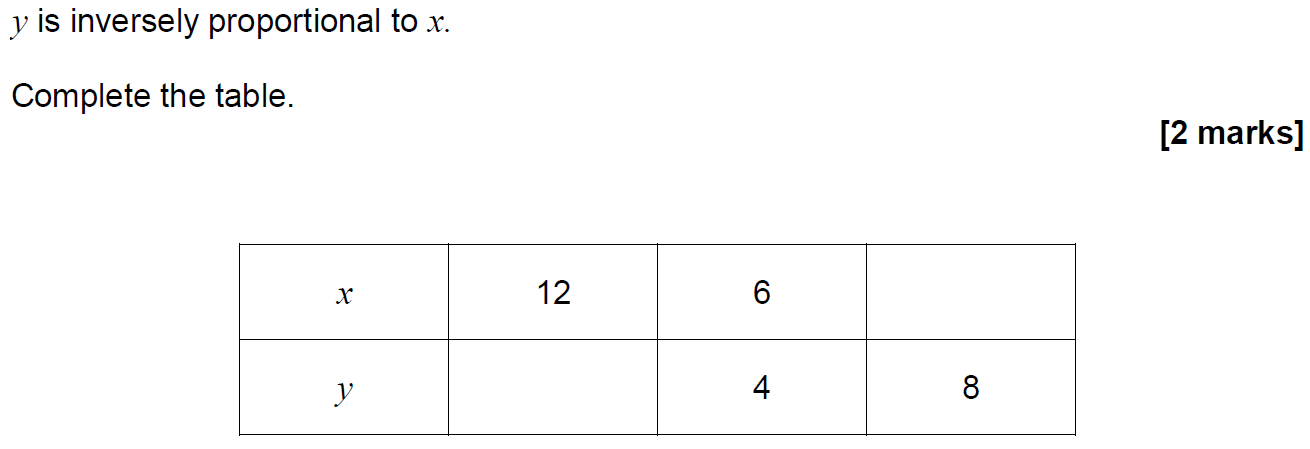 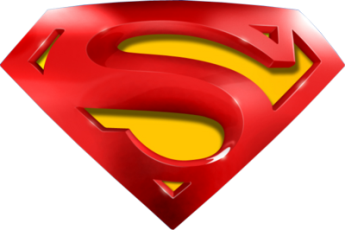 May 2018 1H Q10
Direct & Inverse Proportion
A
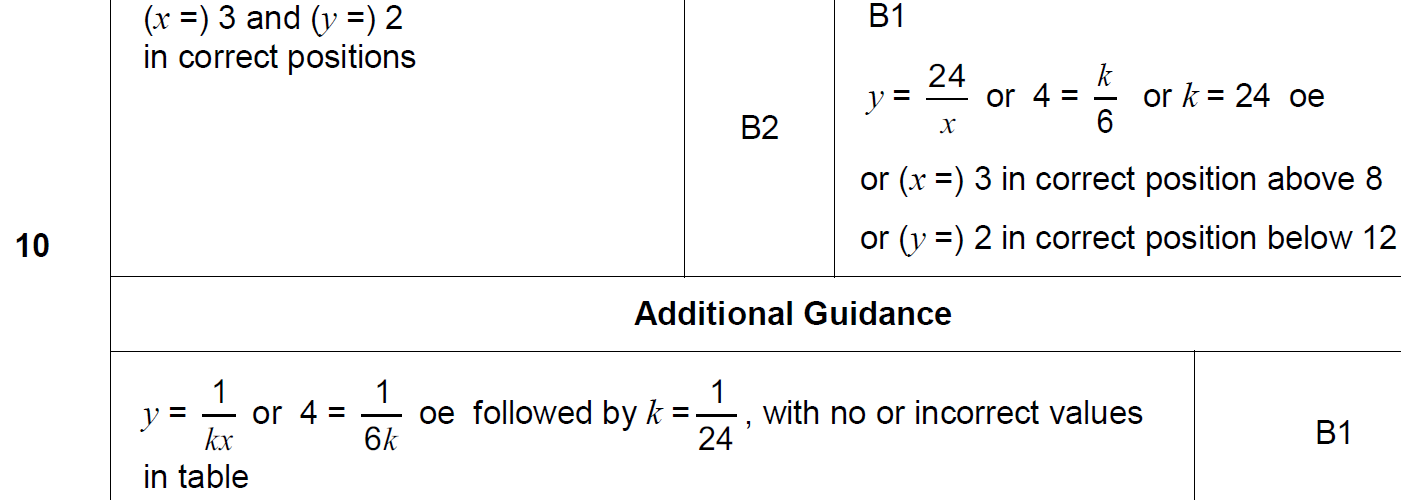 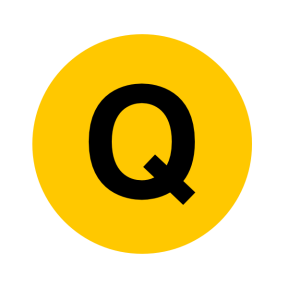 June 2018 3H Q21
Direct & Inverse Proportion
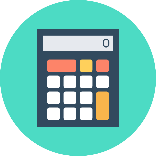 The mass of an ornament is m grams. 
The height of the ornament is h centimetres. 
m is directly proportional to the cube of h. 
m = 1600 when h = 8
(a) 	Work out an equation connecting m and h. 
[3 marks]
(b) 	Work out the mass of an ornament of height 12 centimetres. 
[2 marks]
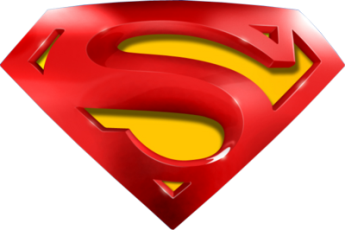 June 2018 3H Q21
Direct & Inverse Proportion
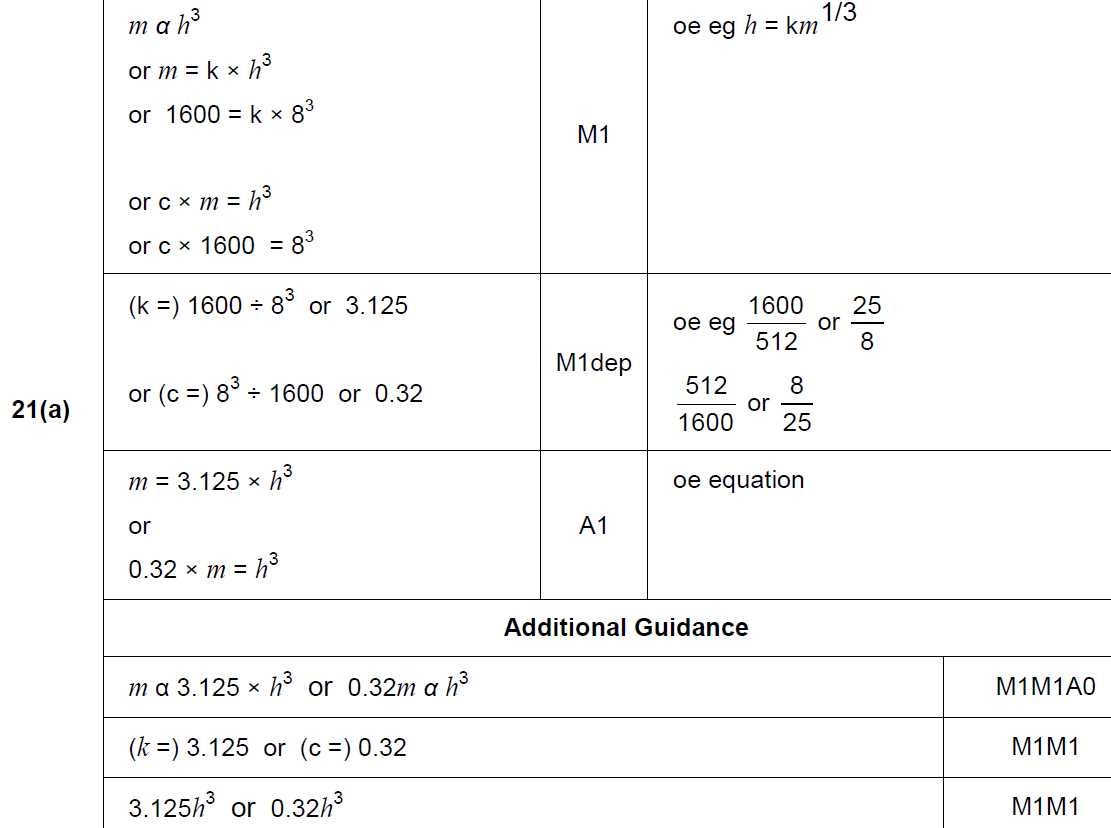 A
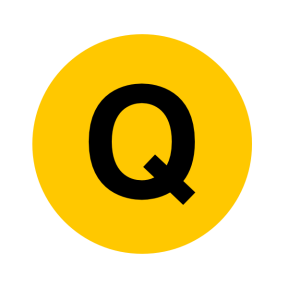 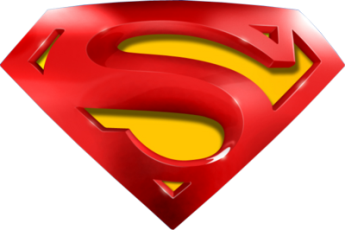 June 2018 3H Q21
Direct & Inverse Proportion
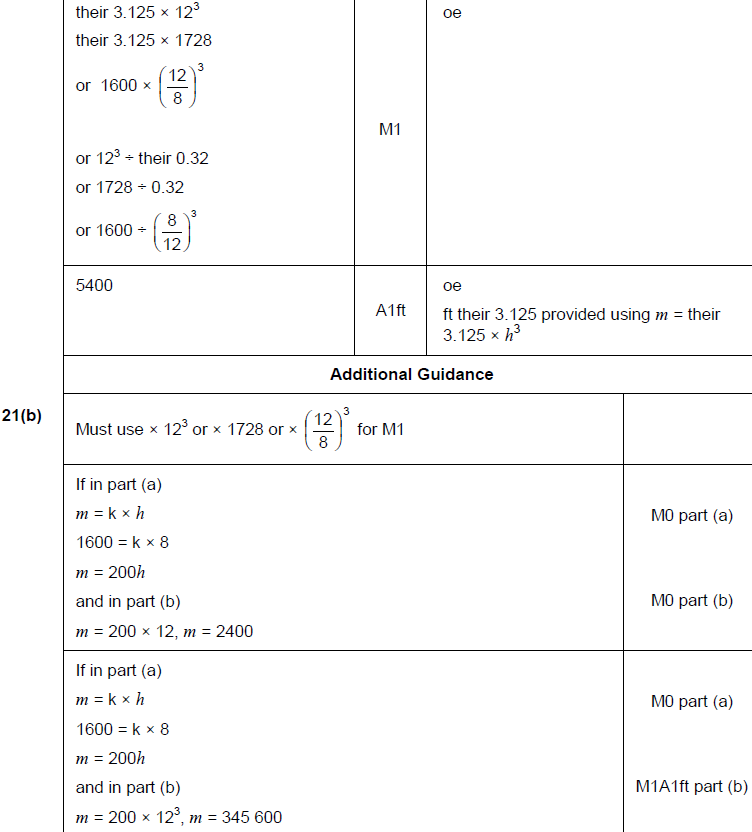 B
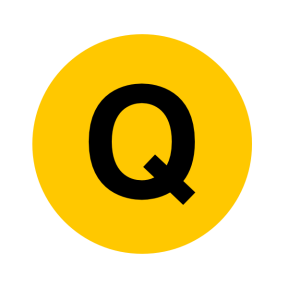 Nov 2018 2H Q9
Direct & Inverse Proportion
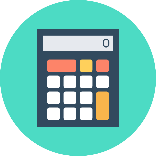 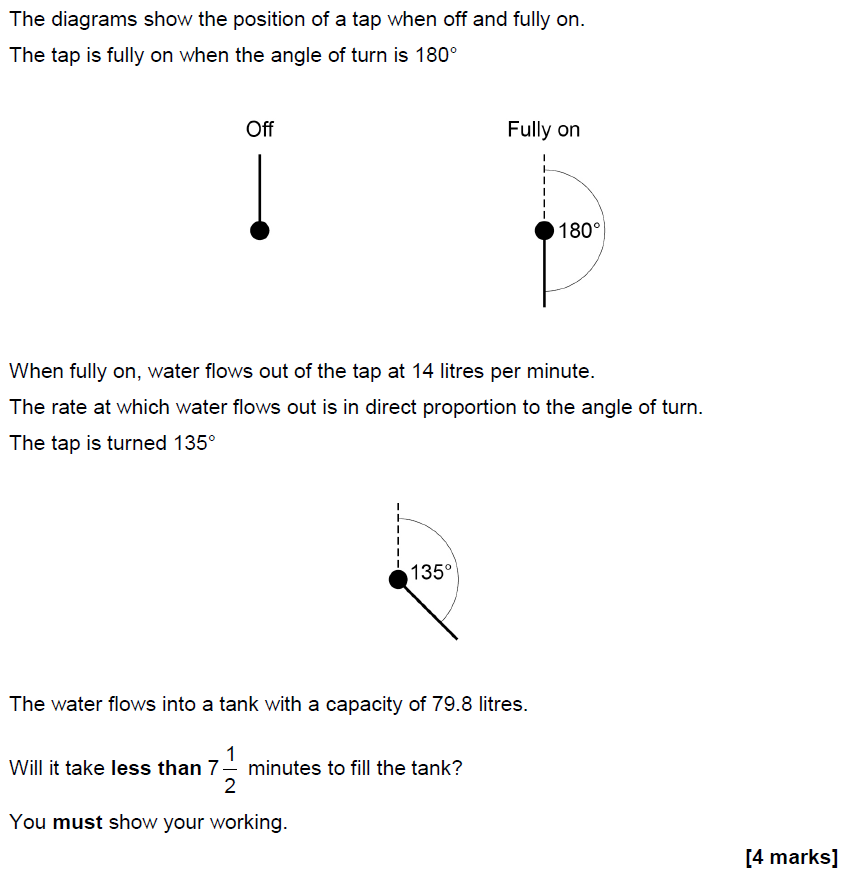 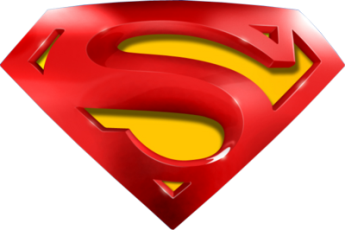 Nov 2018 2H Q9
Direct & Inverse Proportion
A
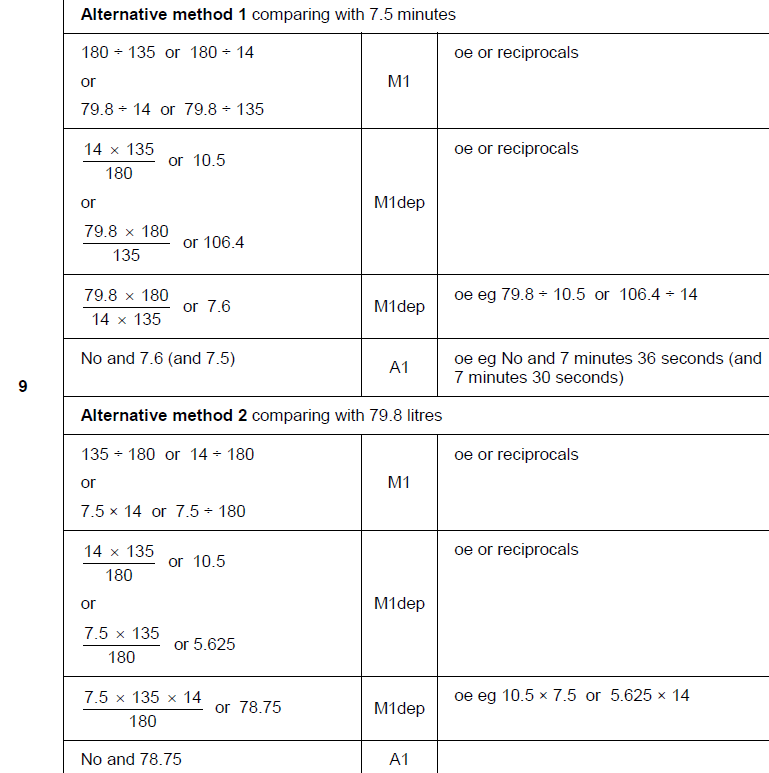 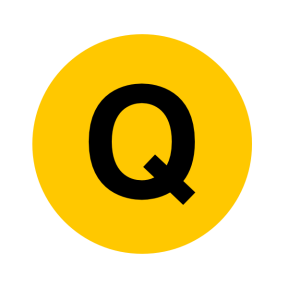 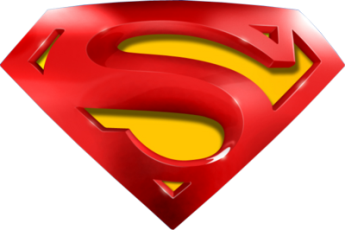 Nov 2018 2H Q9
Direct & Inverse Proportion
A Alternative 2 & 3
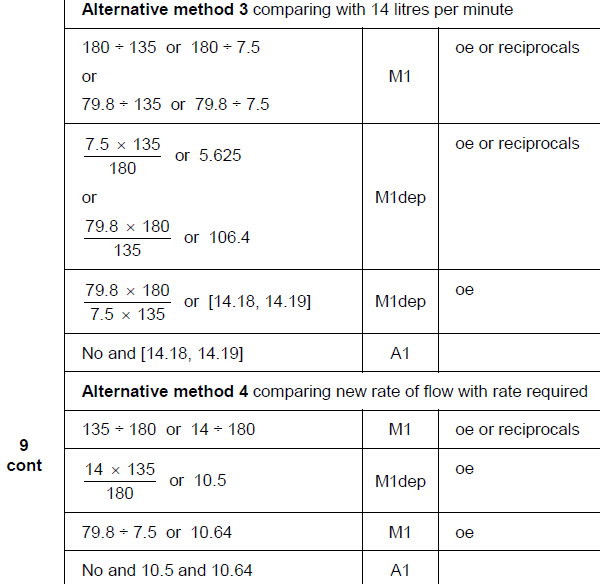 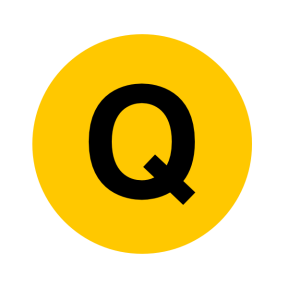 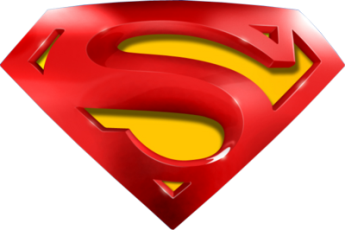 Nov 2018 2H Q9
Direct & Inverse Proportion
A Alternative 4 & notes
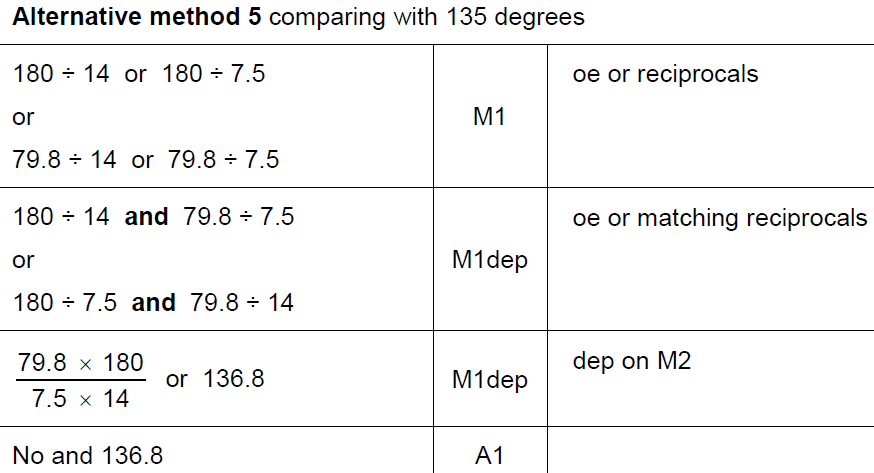 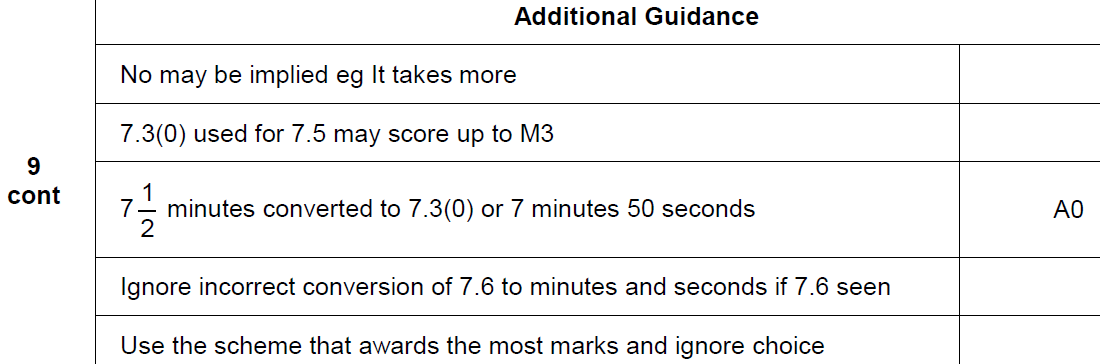 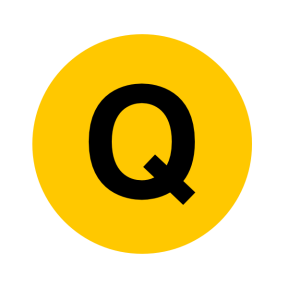 Nov 2018 2H Q21
Direct & Inverse Proportion
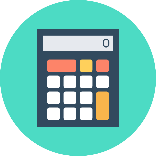 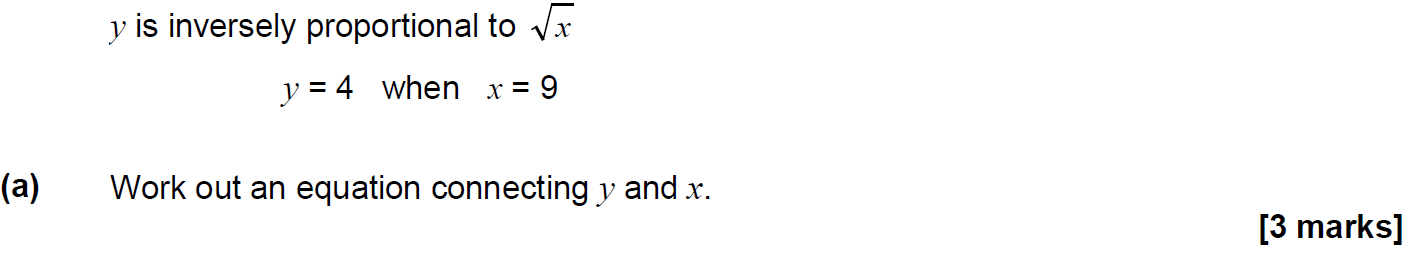 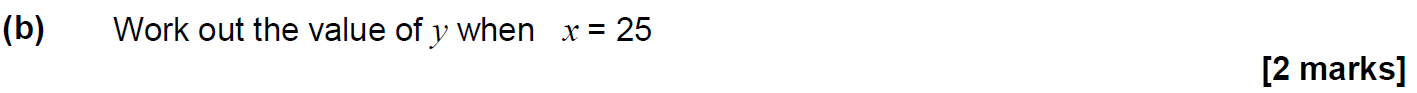 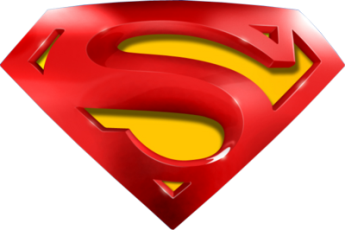 Nov 2018 2H Q21
Direct & Inverse Proportion
A
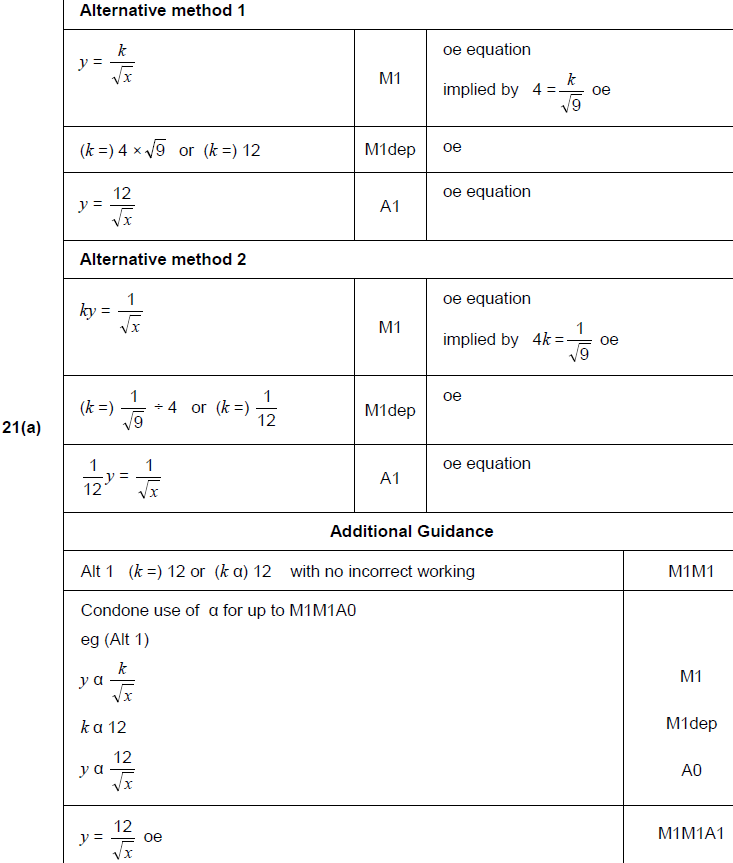 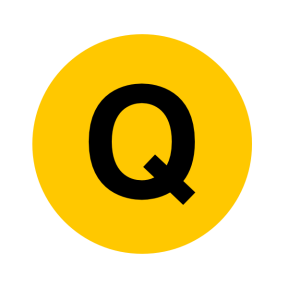 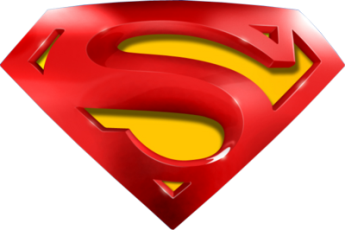 Nov 2018 2H Q21
Direct & Inverse Proportion
B
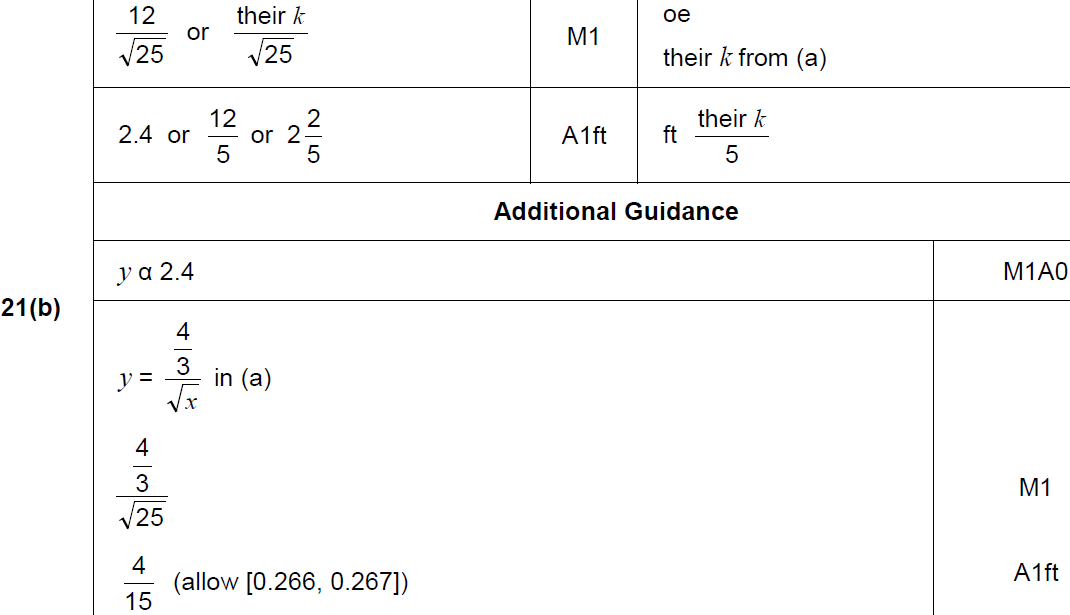 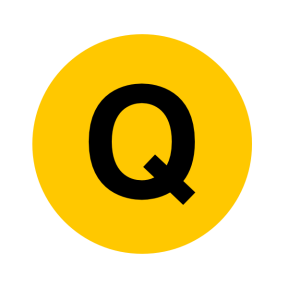 SAM 1H Q15
Direct & Inverse Proportion
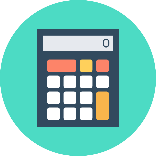 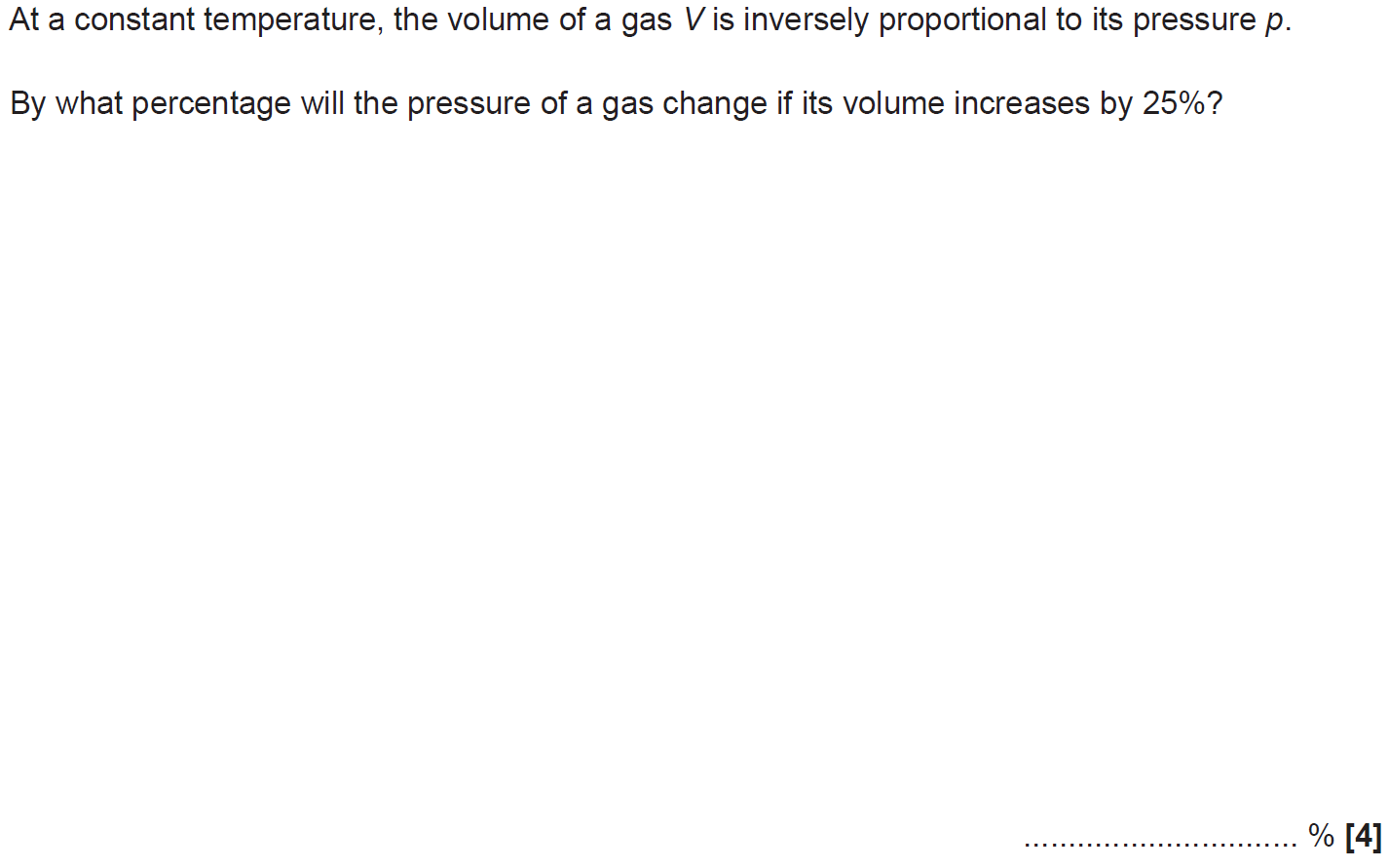 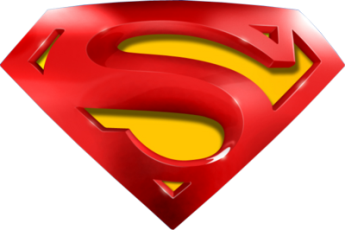 SAM 1H Q15
Direct & Inverse Proportion
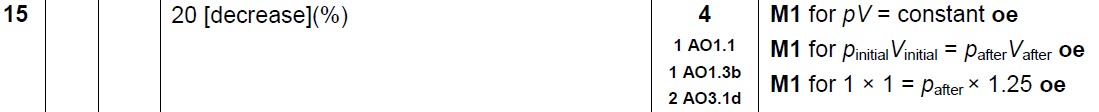 A
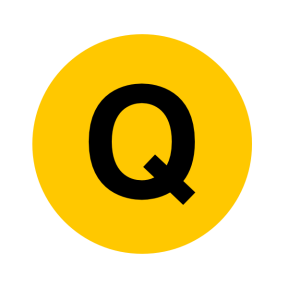 Practice 1H Q13
Direct & Inverse Proportion
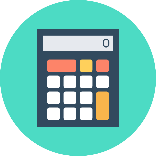 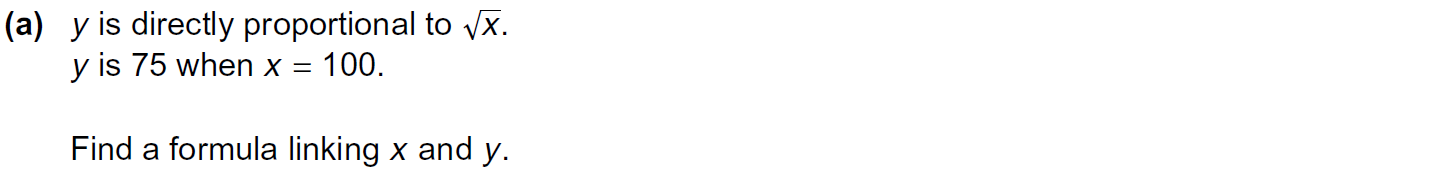 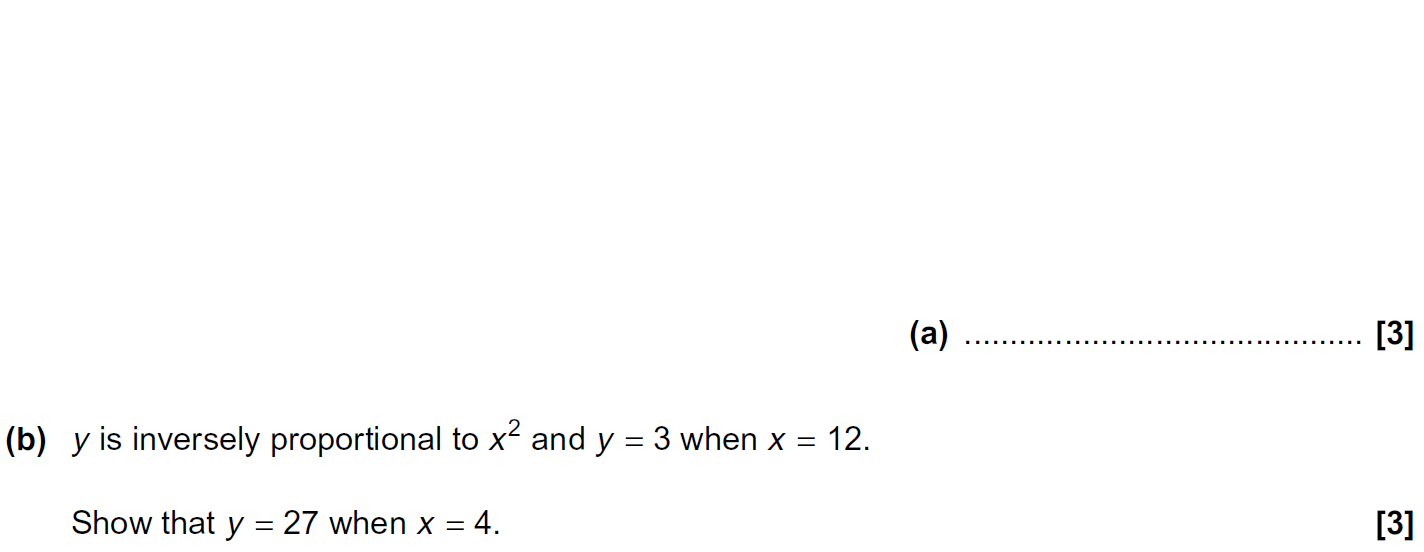 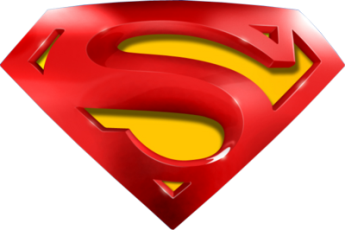 Practice 1H Q13
Direct & Inverse Proportion
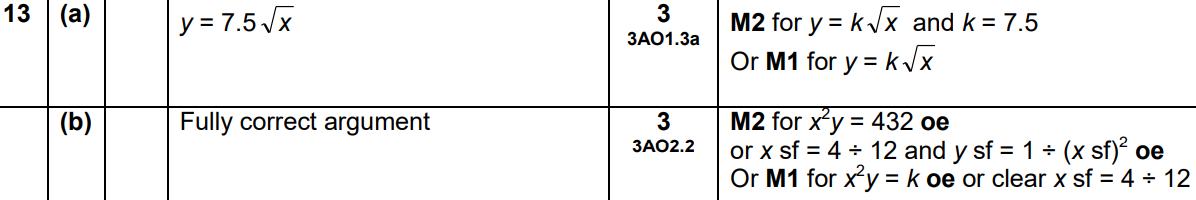 A
B
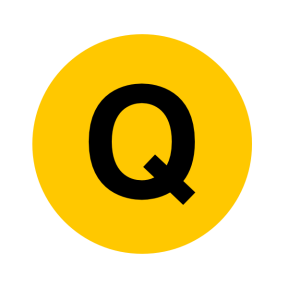 May 2017 1H Q15
Direct & Inverse Proportion
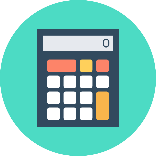 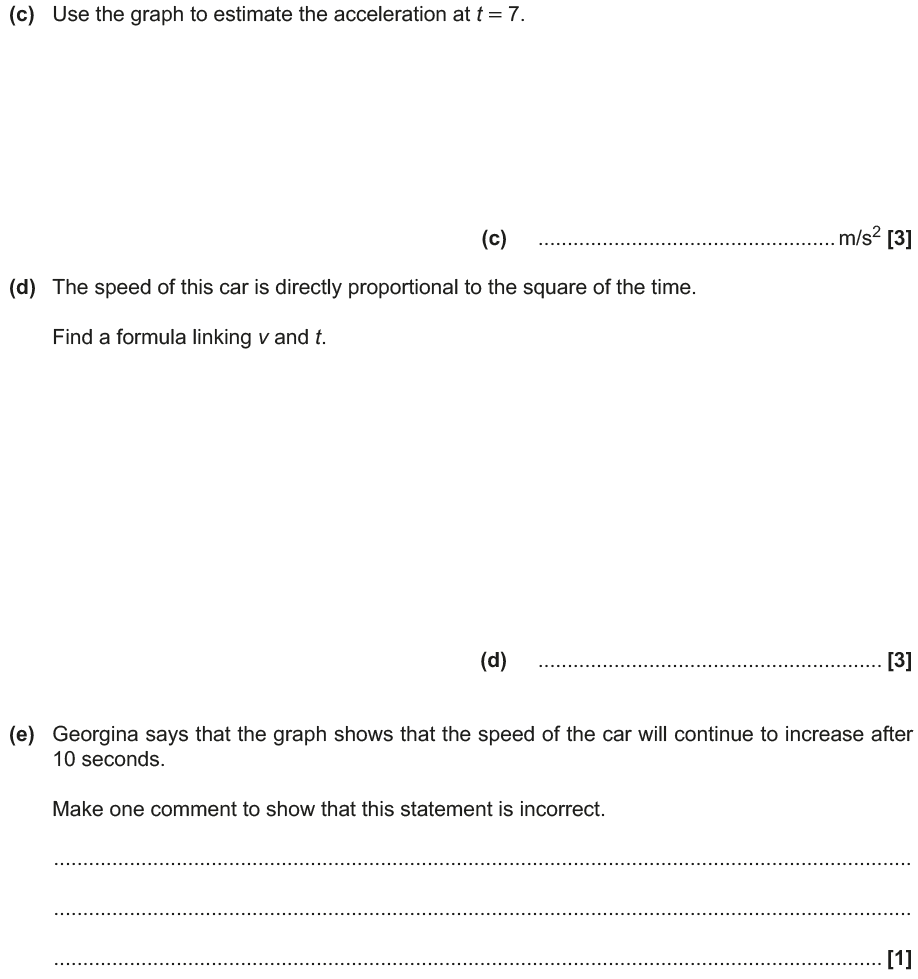 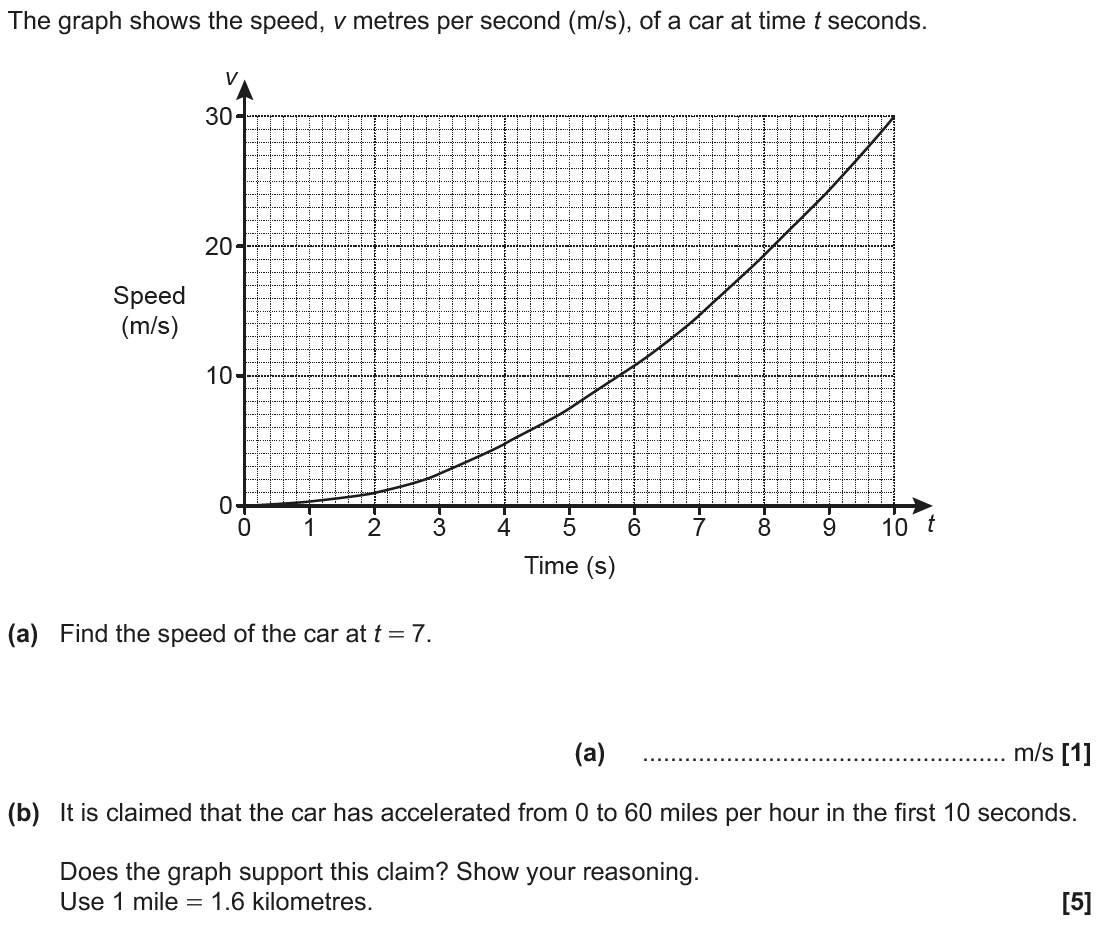 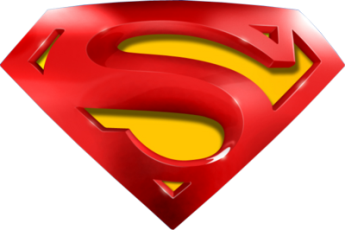 May 2017 1H Q15
Direct & Inverse Proportion
A
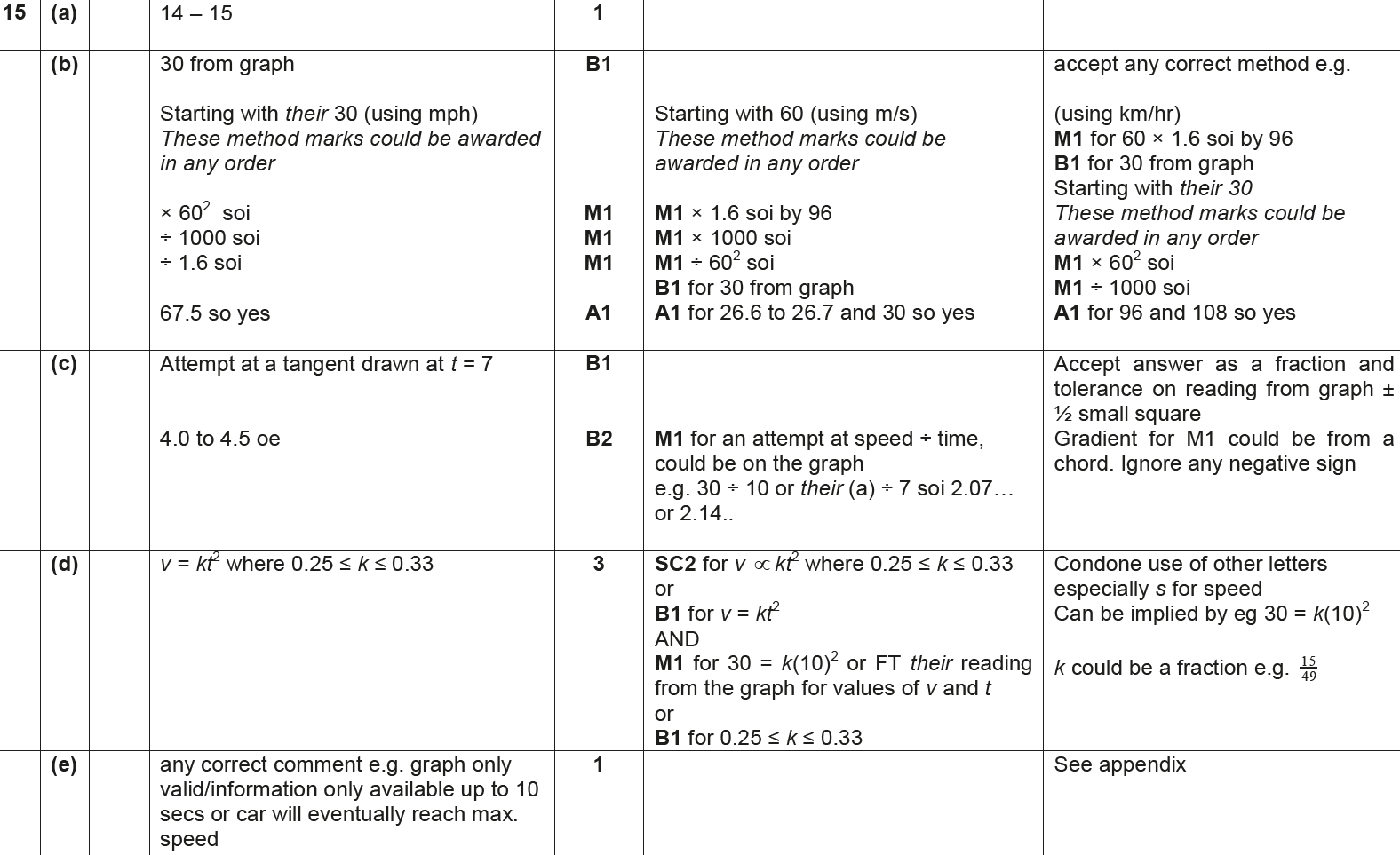 B
C
D
E
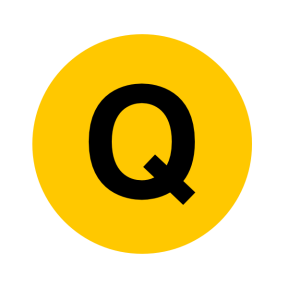 June 2017 3H Q12
Direct & Inverse Proportion
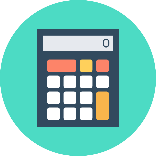 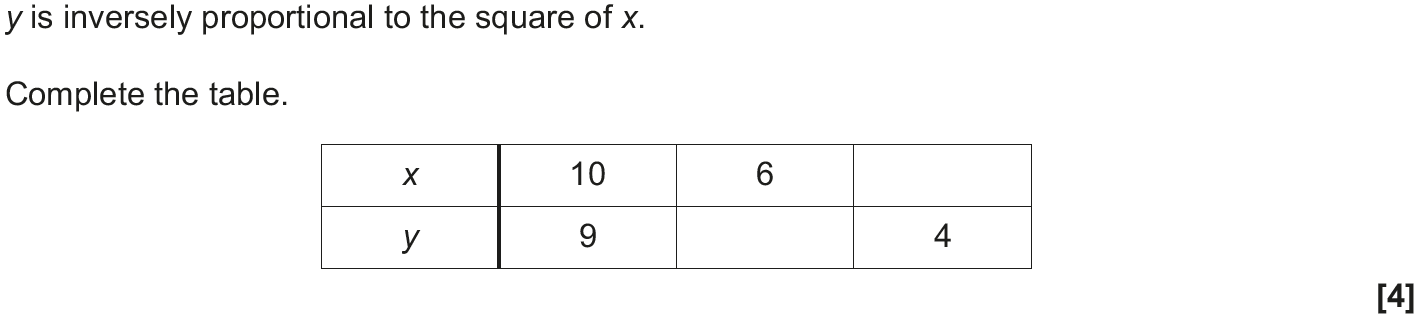 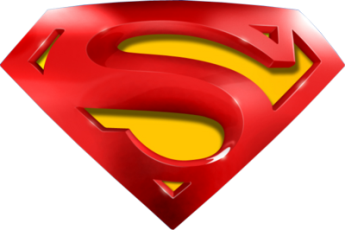 June 2017 3H Q12
Direct & Inverse Proportion
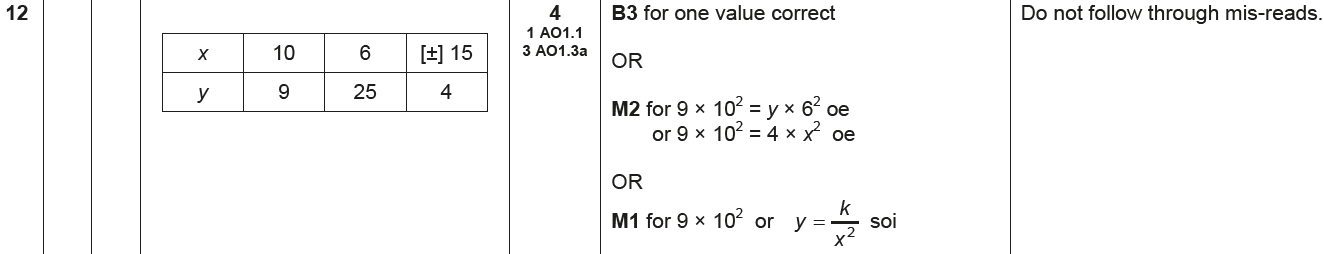 A
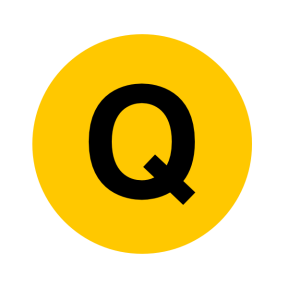 Nov 2017 1H Q11
Direct & Inverse Proportion
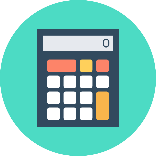 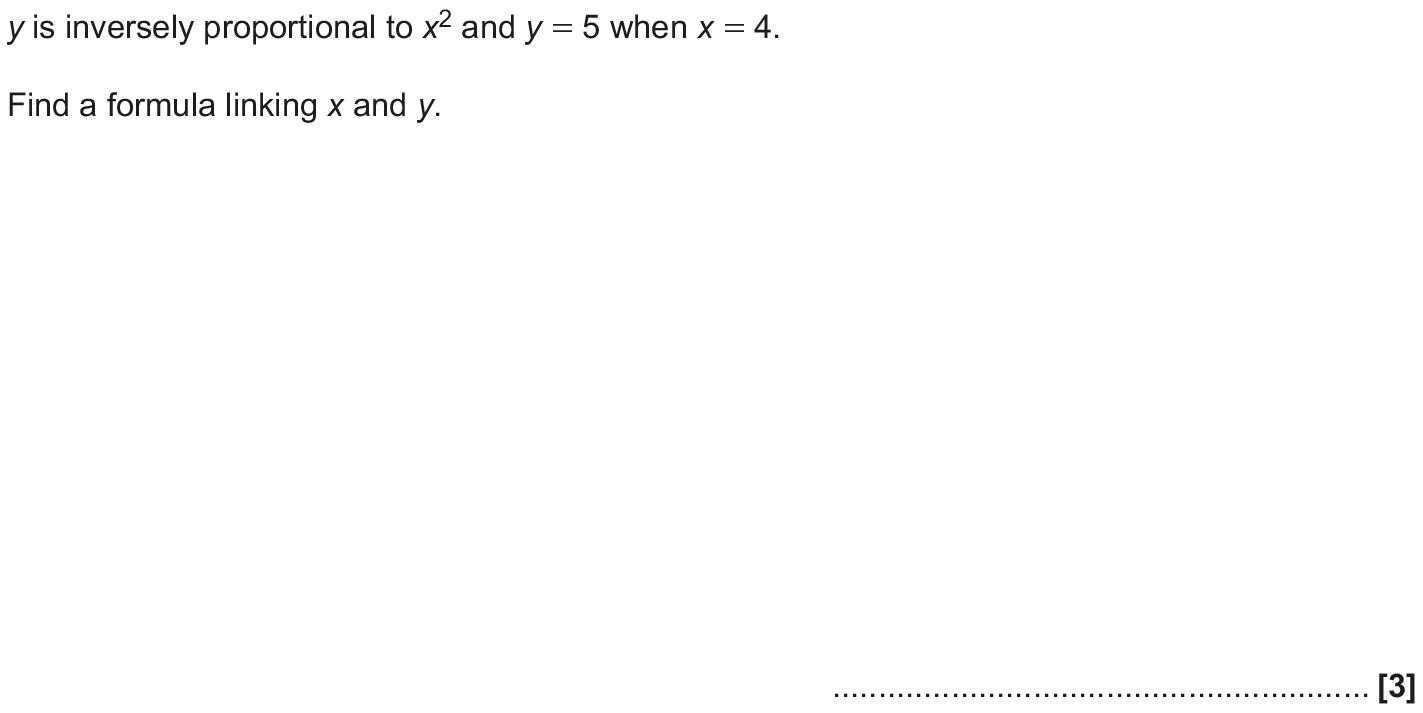 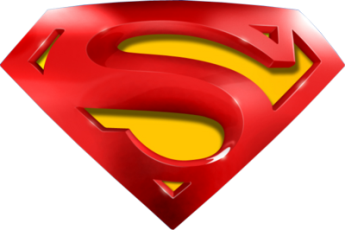 Nov 2017 1H Q11
Direct & Inverse Proportion
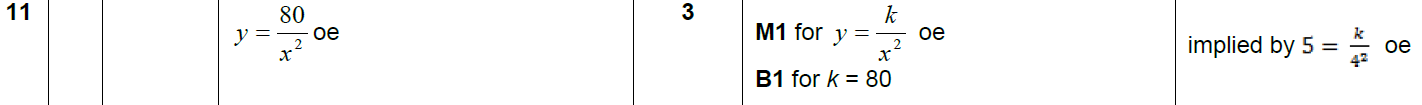 A
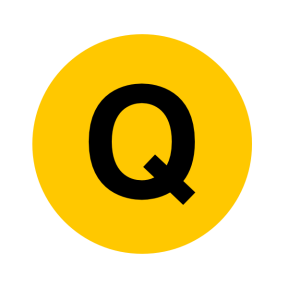 May 2018 1H Q11
Direct & Inverse Proportion
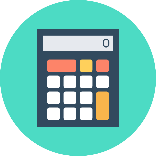 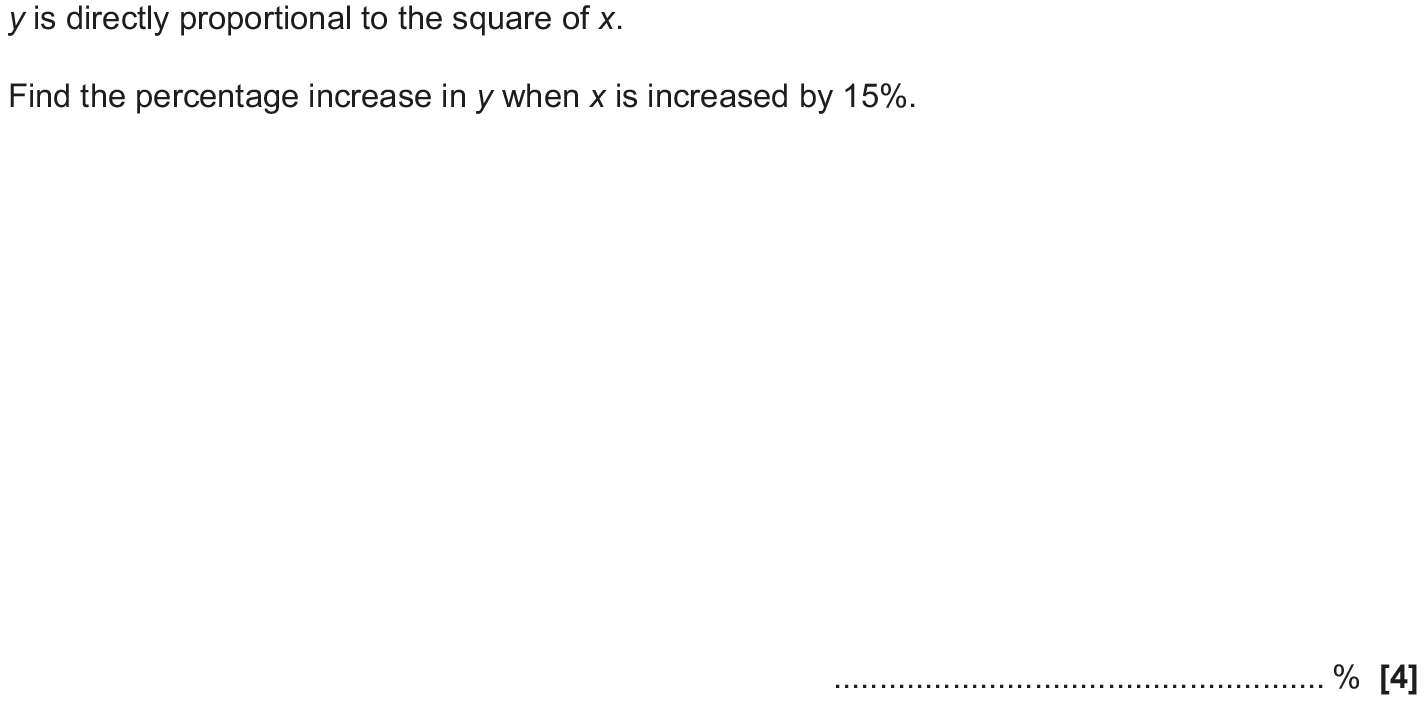 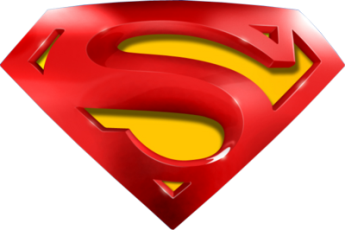 May 2018 1H Q11
Direct & Inverse Proportion
A
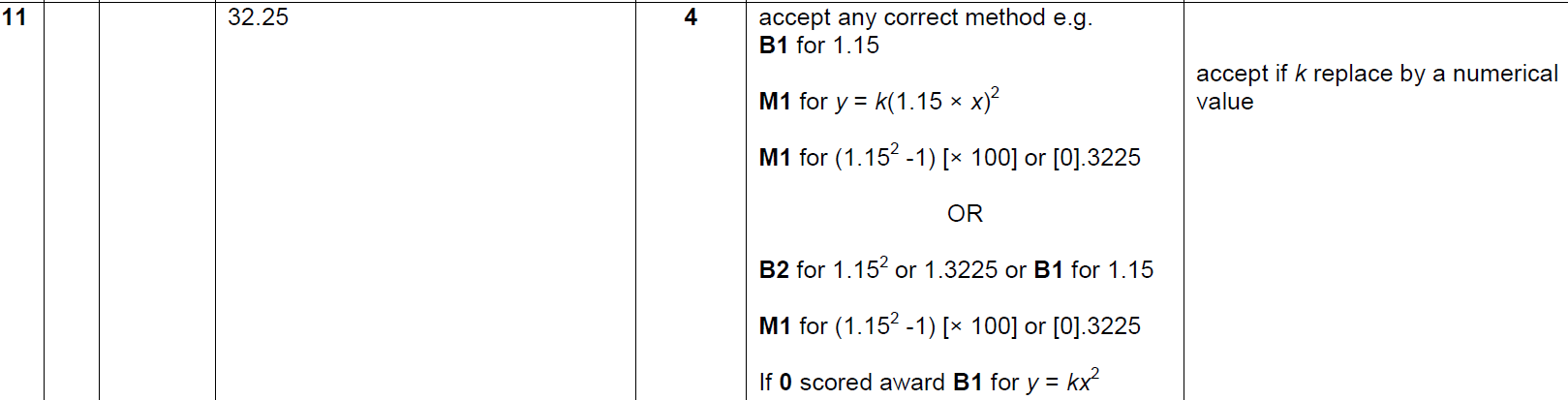 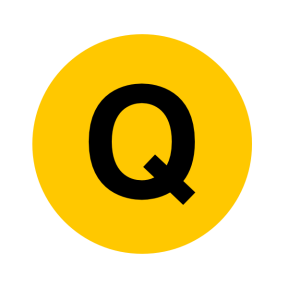 June 2018 3H Q6
Direct & Inverse Proportion
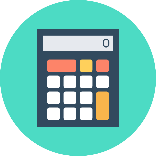 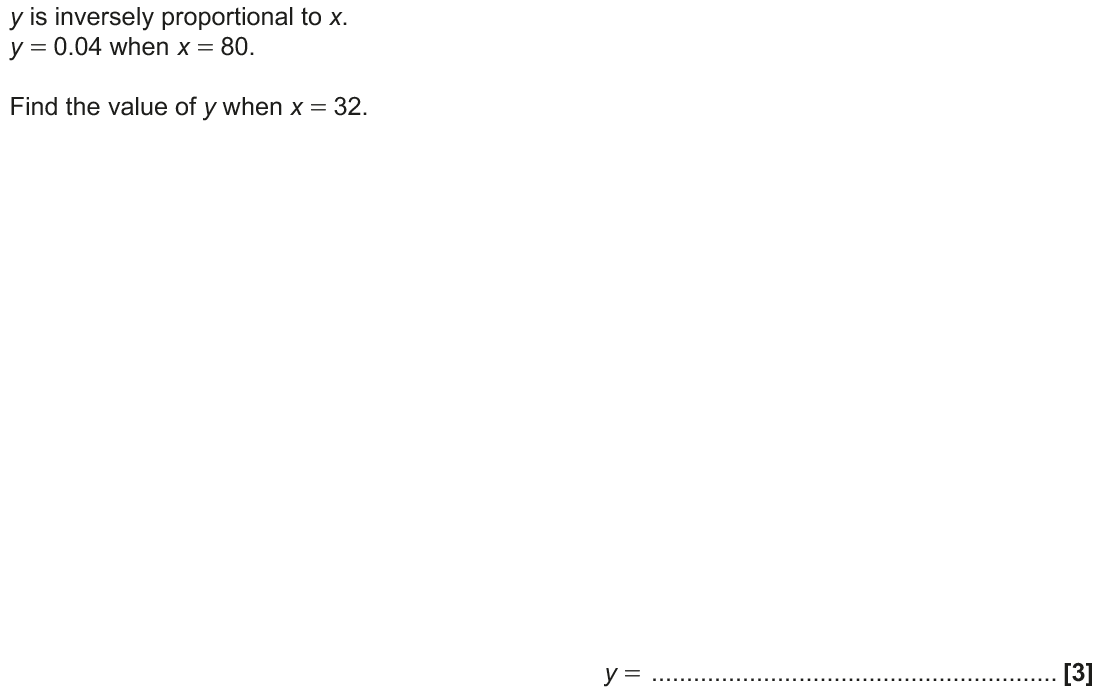 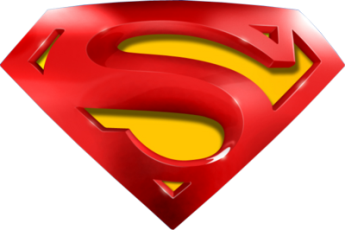 June 2018 3H Q6
Direct & Inverse Proportion
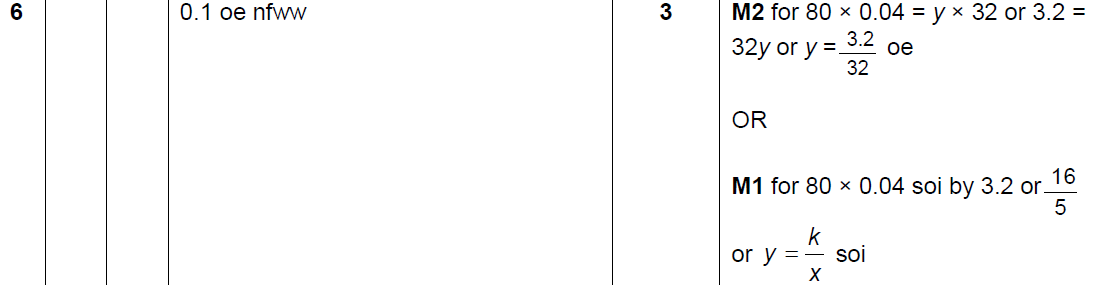 A
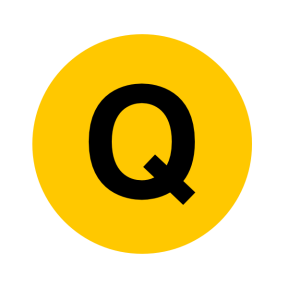 Nov 2018 1H Q14
Direct & Inverse Proportion
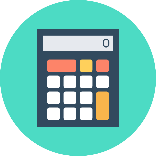 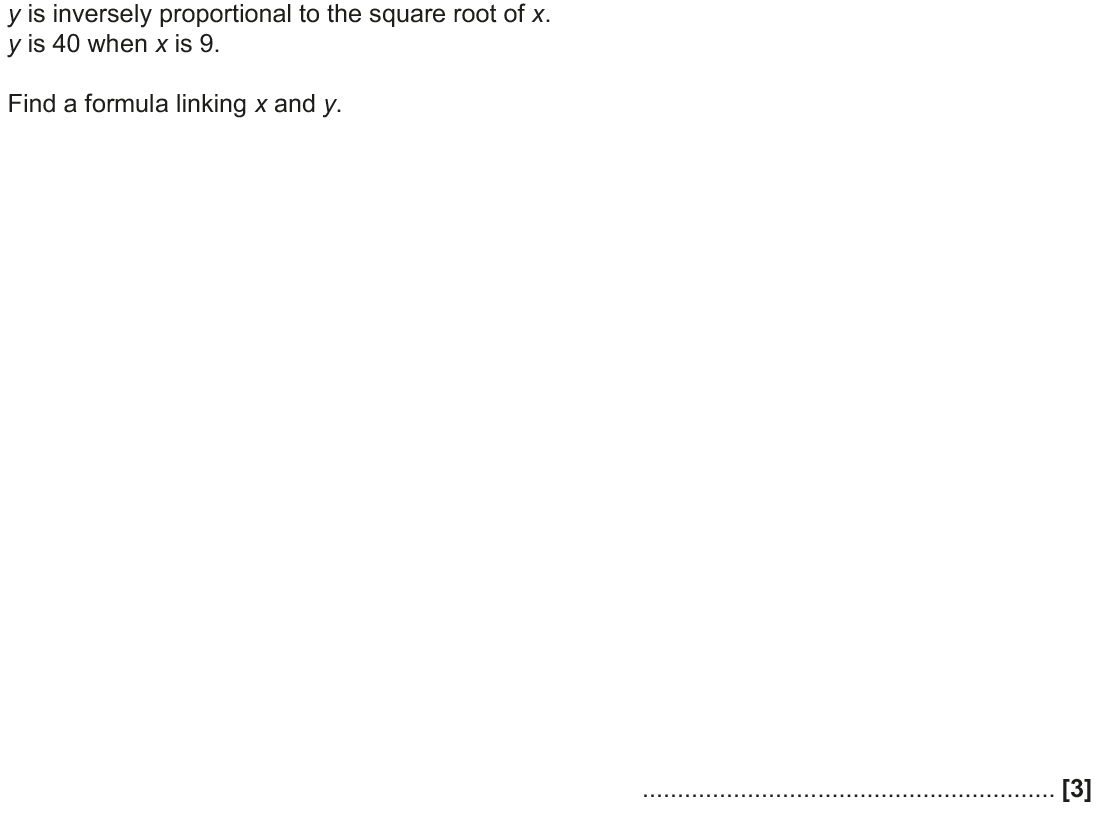 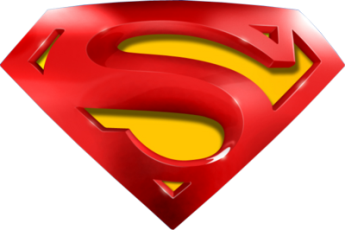 Nov 2018 1H Q14
Direct & Inverse Proportion
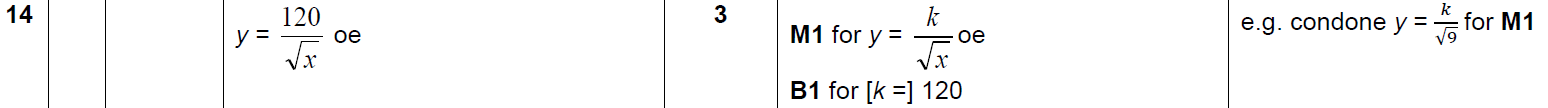 A
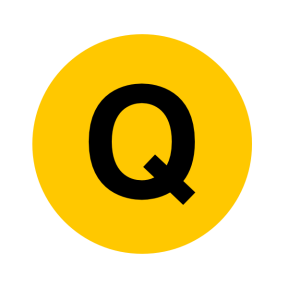